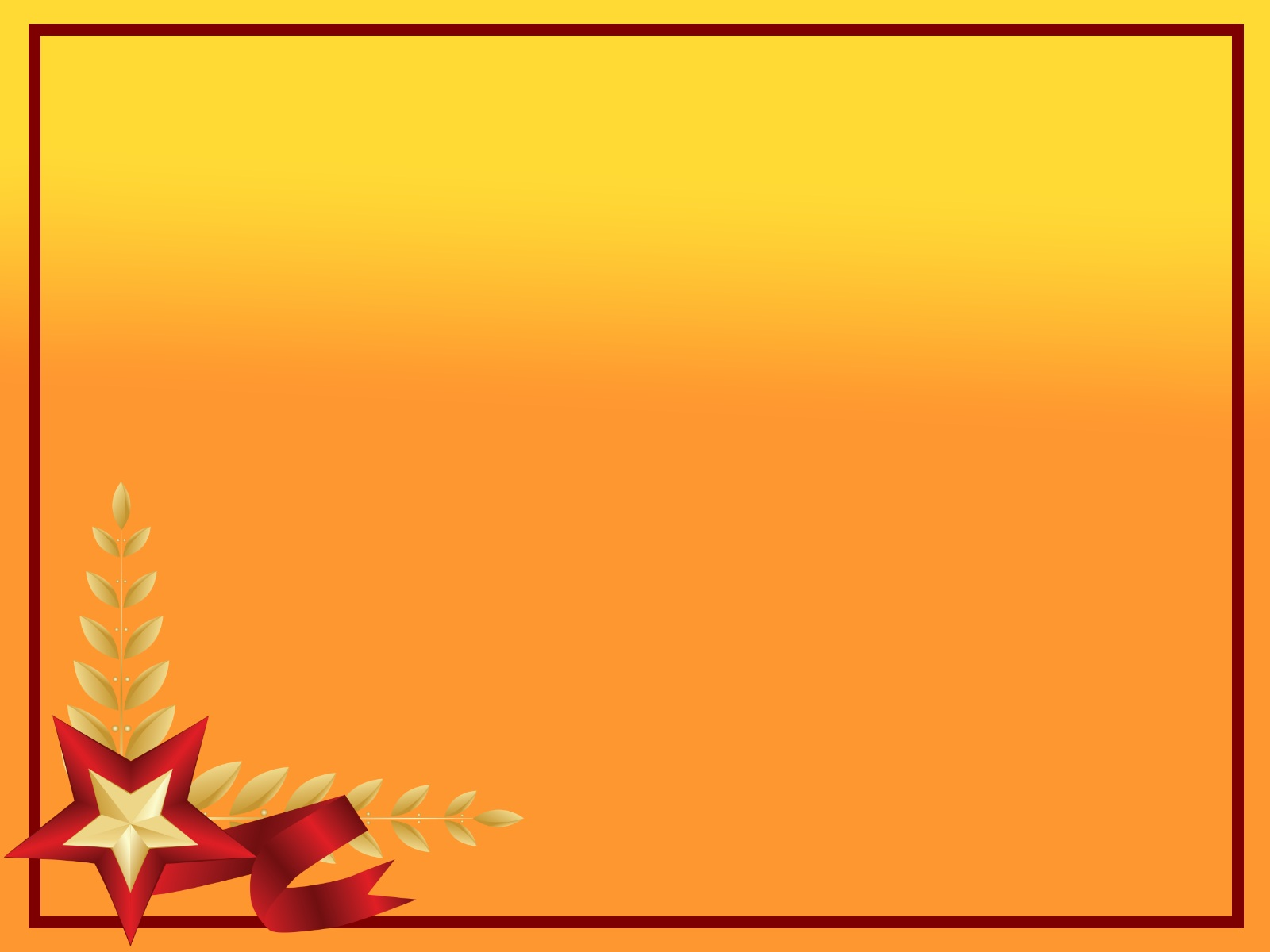 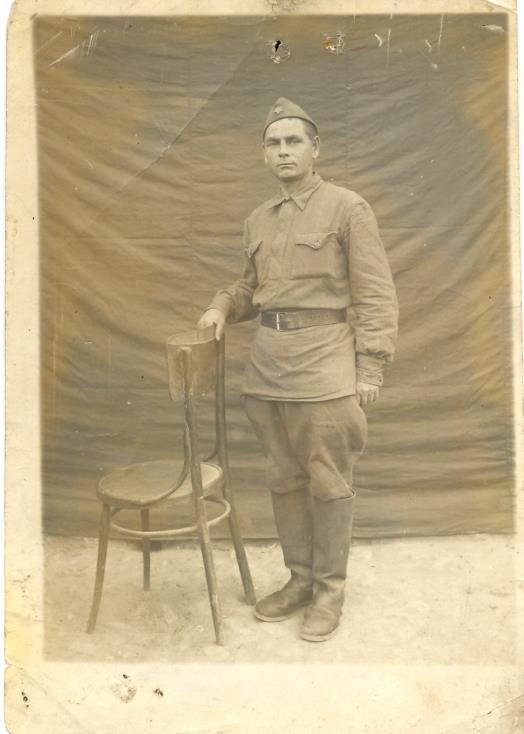 Прапрадедушки 
Тилиной Полины 
и Полянских Максима
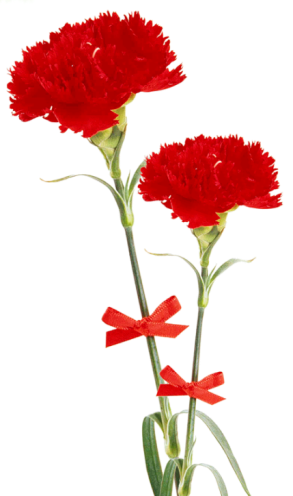 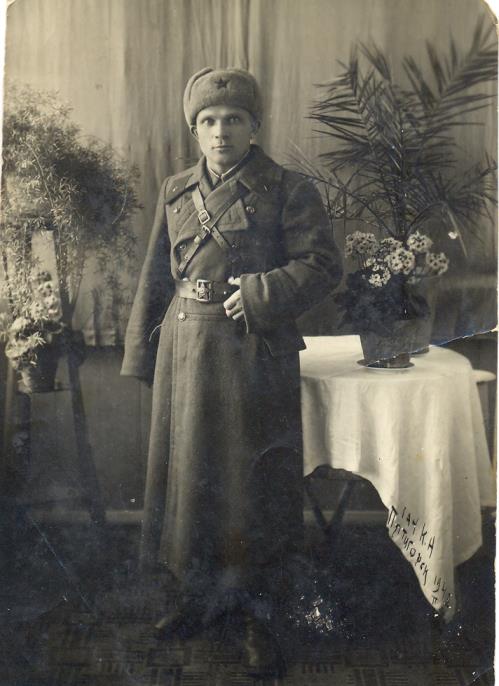 Марков
 Никита Алексеевич
1899-1943г
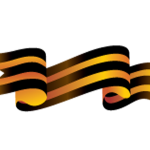 Верещагин
 Александр Ефимович
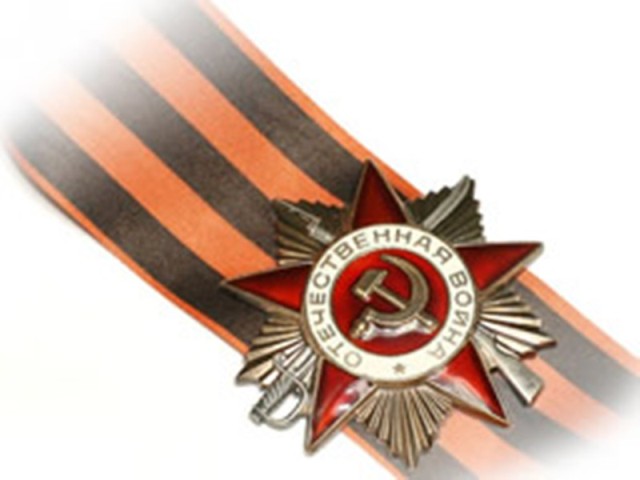 Прадедушка Братанникова Михаила
Родился в 1924 году. В 1942 году призван на фронт. Служил  в пехотных войсках. В 1943 году получил ранение и заболел малярией.  Уволен со службы по инвалидности. Долгое время работал учителем труда.
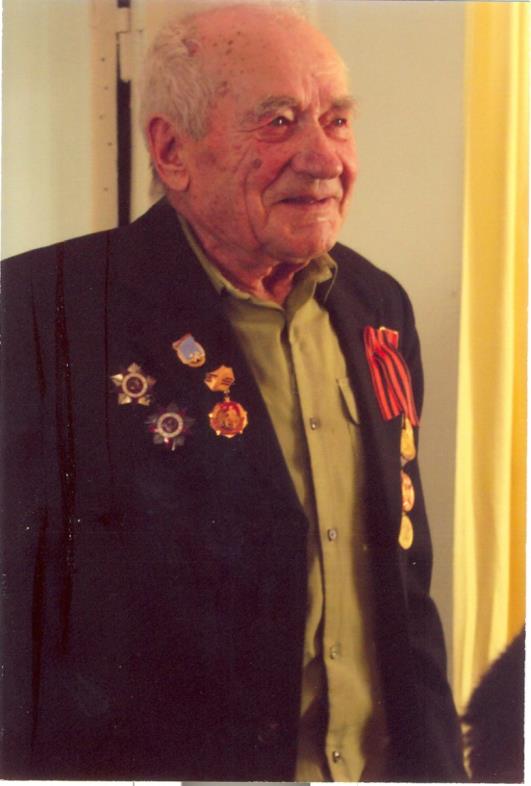 Кокорников
 Виктор Степанович
У Виктора Степановича – 3 внука, 1 внучка, 3 правнука и 2 правнучки
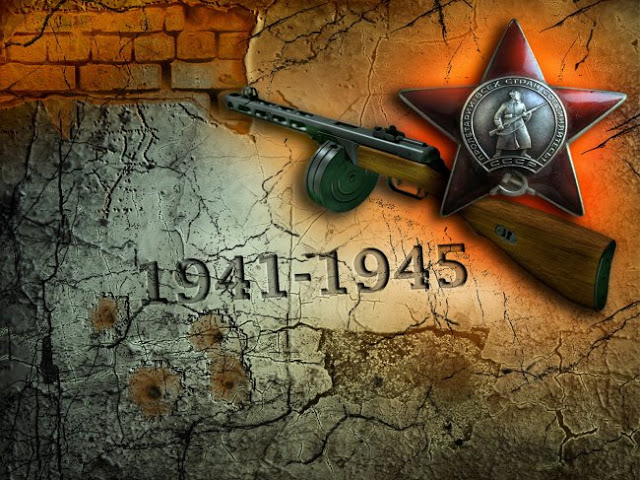 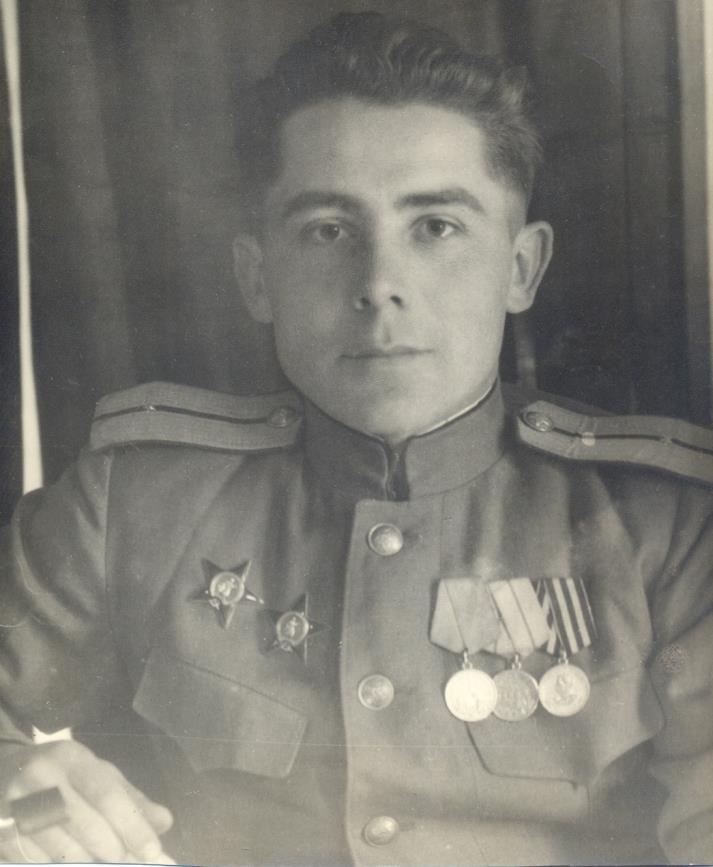 Воинское звание – 
старший лейтенант
 Участник войны с немецкими захватчиками и
 участник войны с Японией
Шевченко 
Иван Андреевич
1917-1996г
Прадедушка Лахтиной Полины
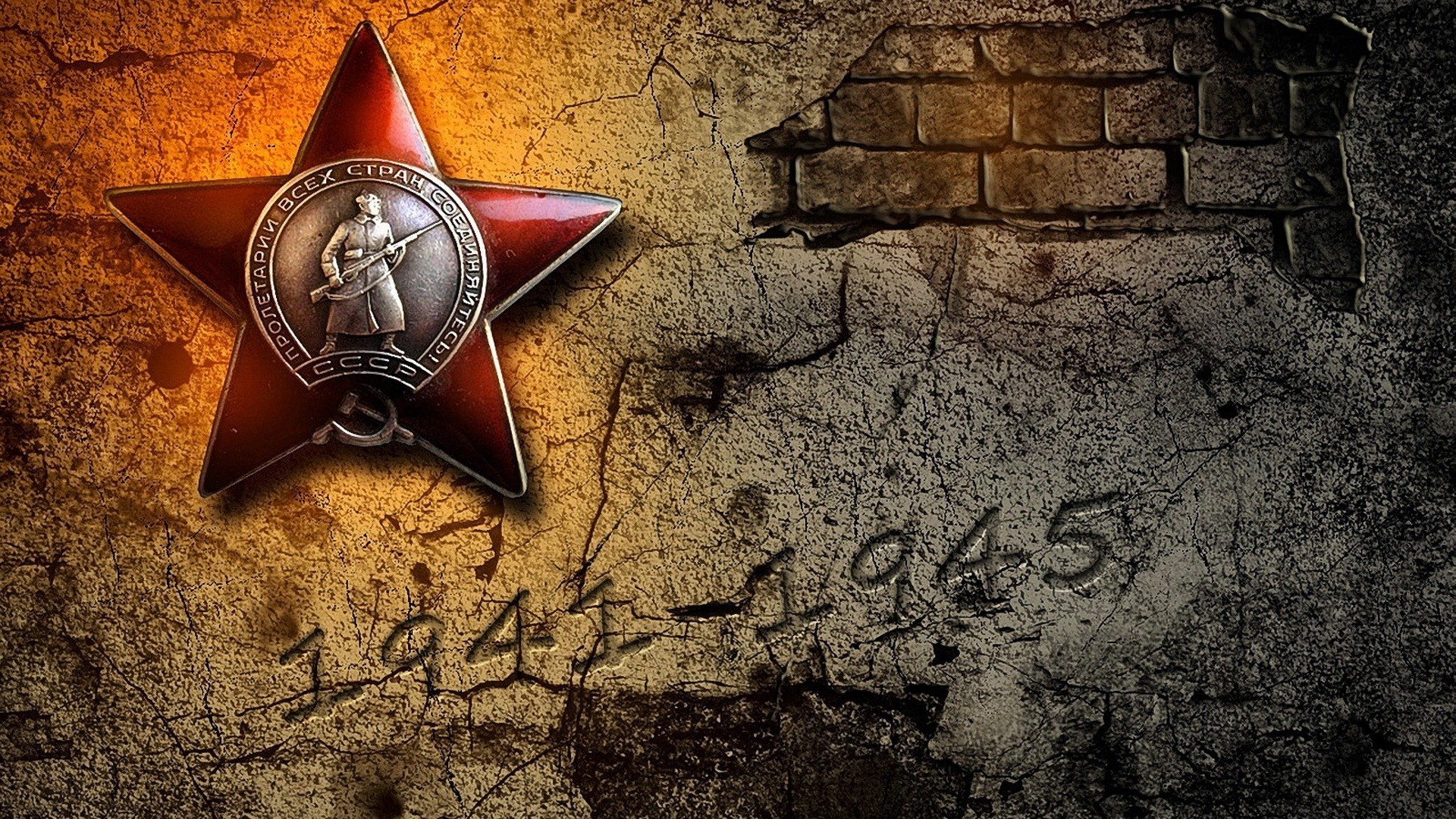 Саморуков 
Василий 
Яковлевич
1910-1979
Красноармеец 
Награжден медалью 
«За отвагу»
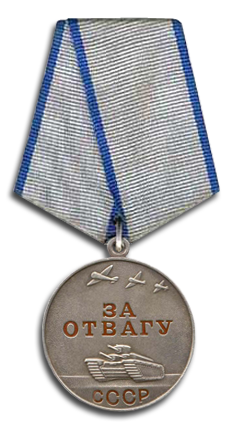 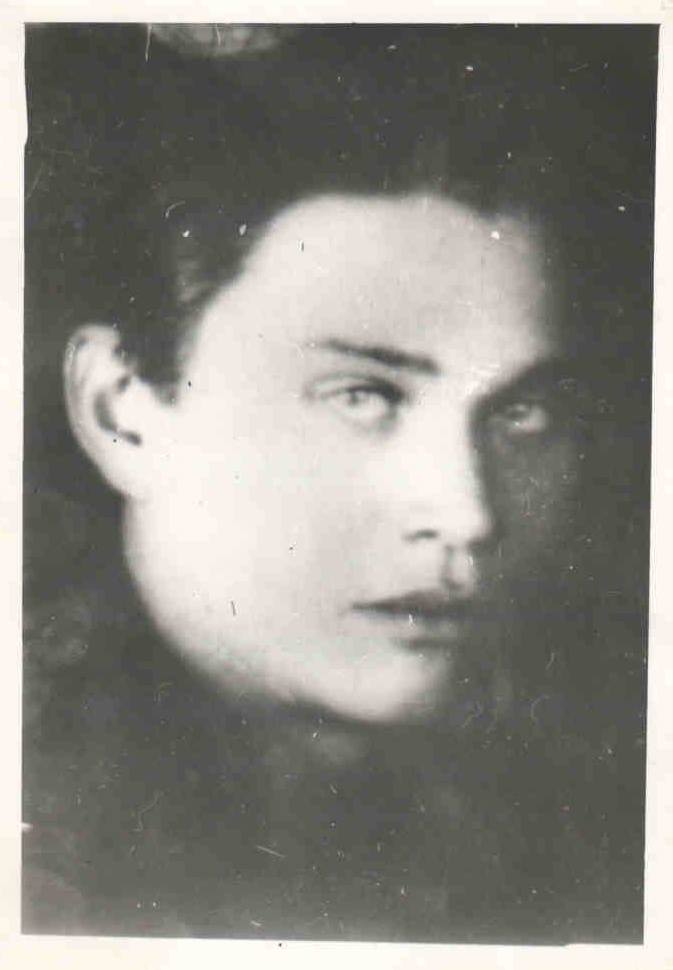 Прадедушка Семенюка Максима
Строка в приказе:
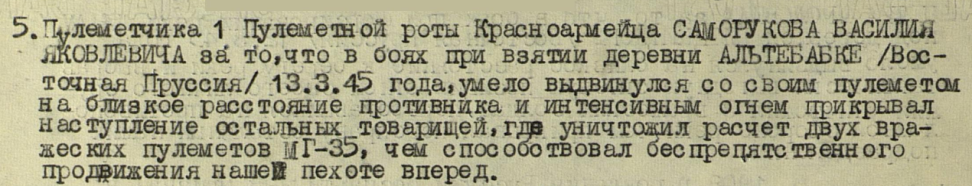 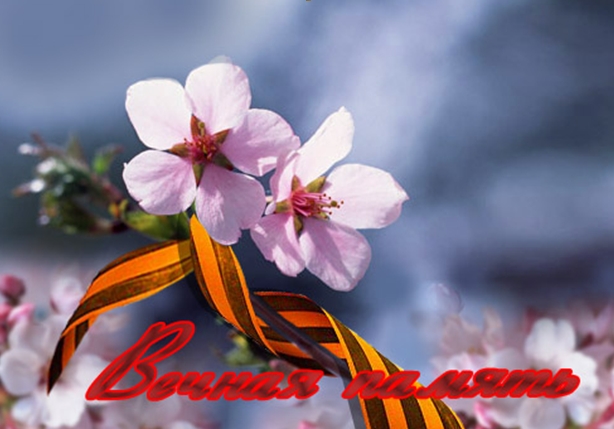 Черняков Платон Иванович
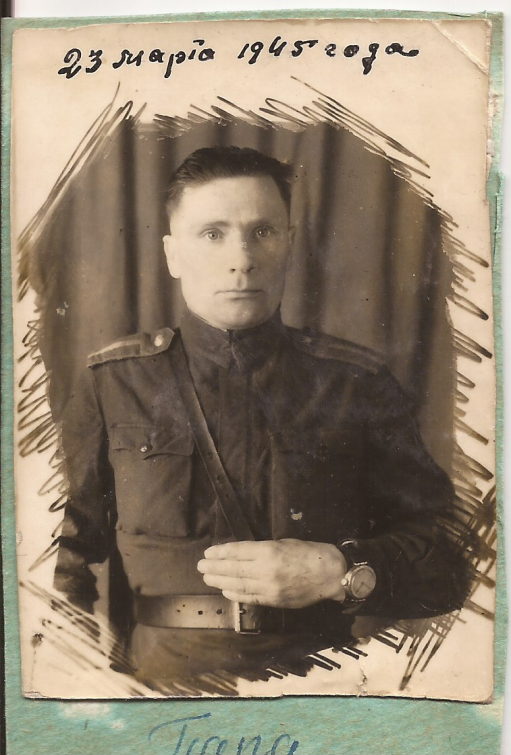 1907-1971г
Дедушка Баландиной Т.И.
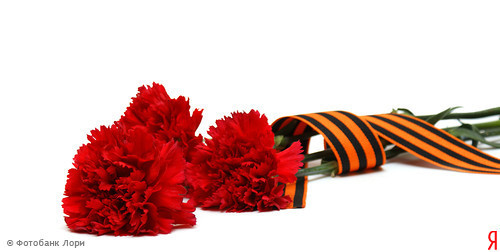 Прадедушка Машутова Дениса
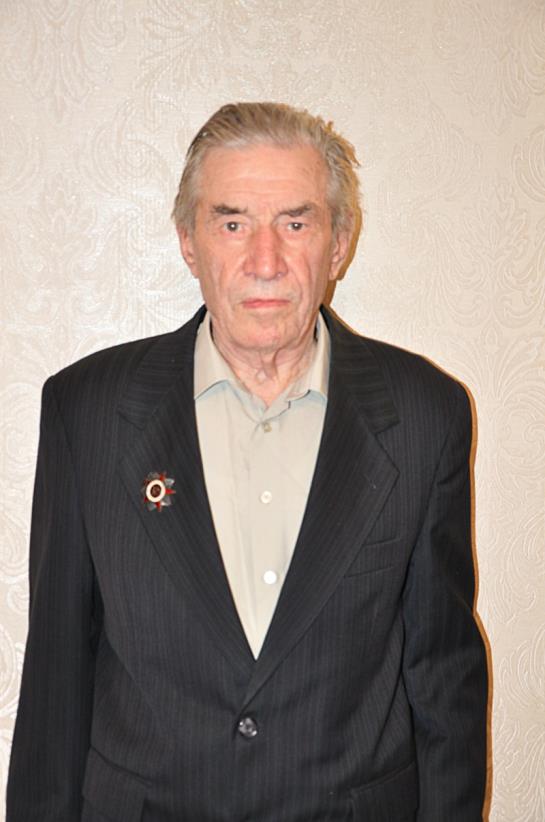 Чушикин Николай Михайлович
год рождения 1927год
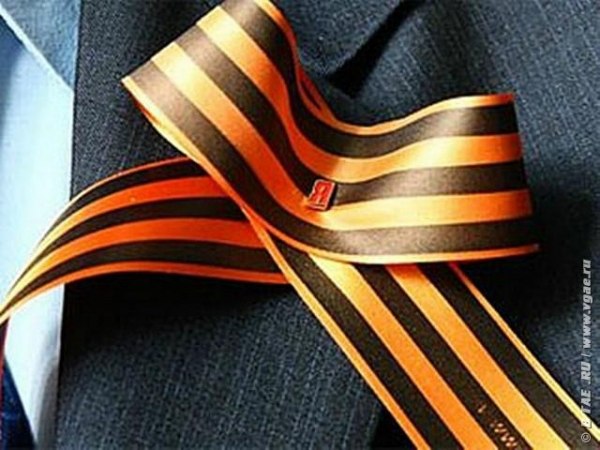 Родные Храповой Ф.Н.
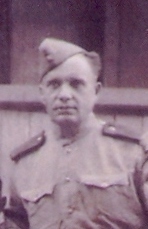 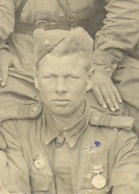 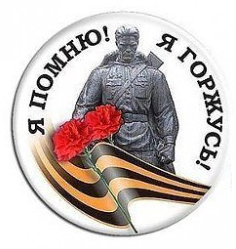 Латыпов Константин
1911-73г
Храпов Федор Егорович
1911-73г
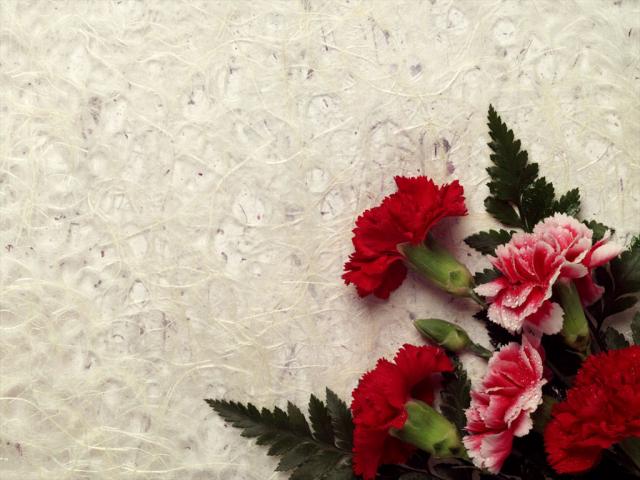 Артиллерист
Участник войны с немецкими захватчиками и
 участник войны с Японией
(1941-1946г)
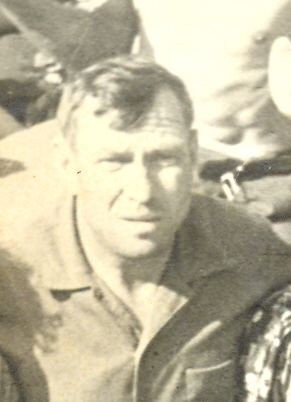 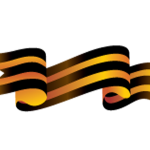 Прадедушка 
Тимофеевых
Софии и Владимира
Баула
 Александр Илларионович
1922-82г
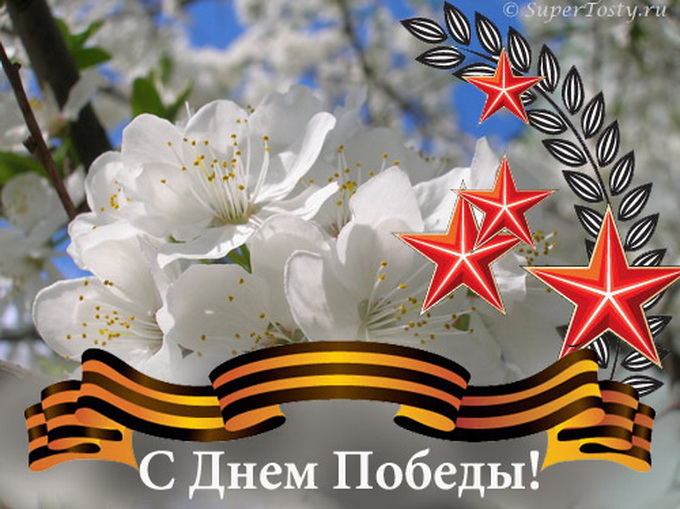 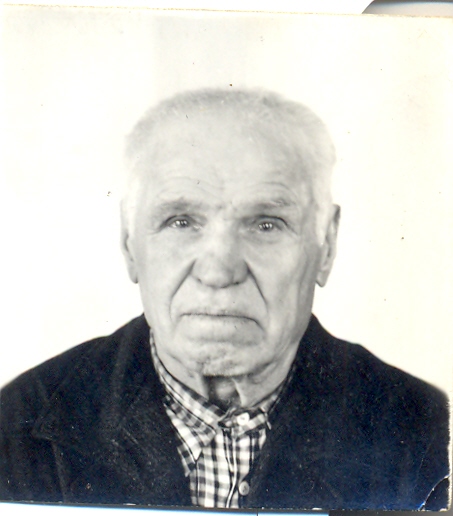 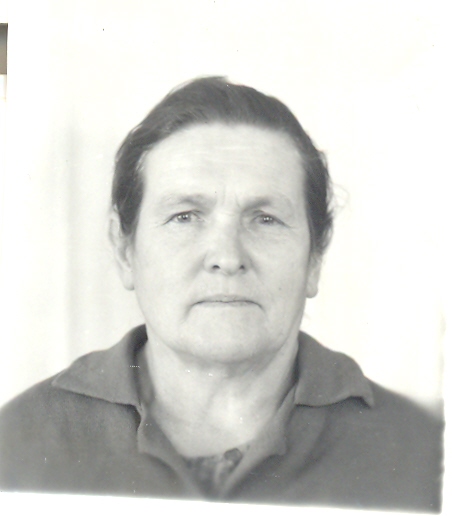 Прадедушка 
и прабабушка
 Беловой Арины
Бондаренко 
Павел Алексеевич
Бондаренко
 Ксения Павловна
Красноармеец 
участник боев с 
немецко- фашистскими 
захватчиками
Труженица 
тыла
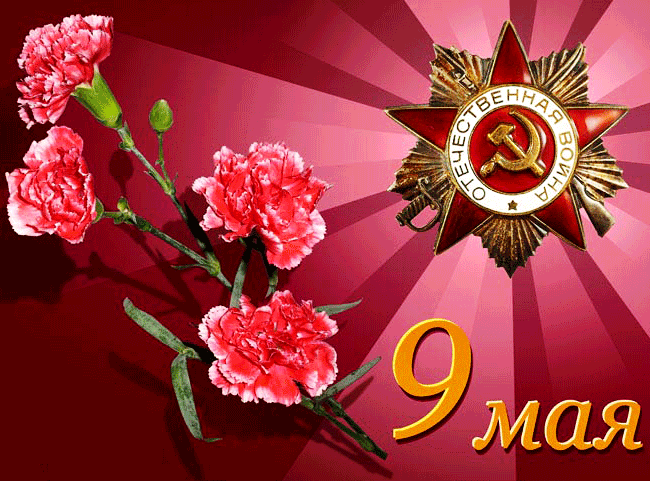 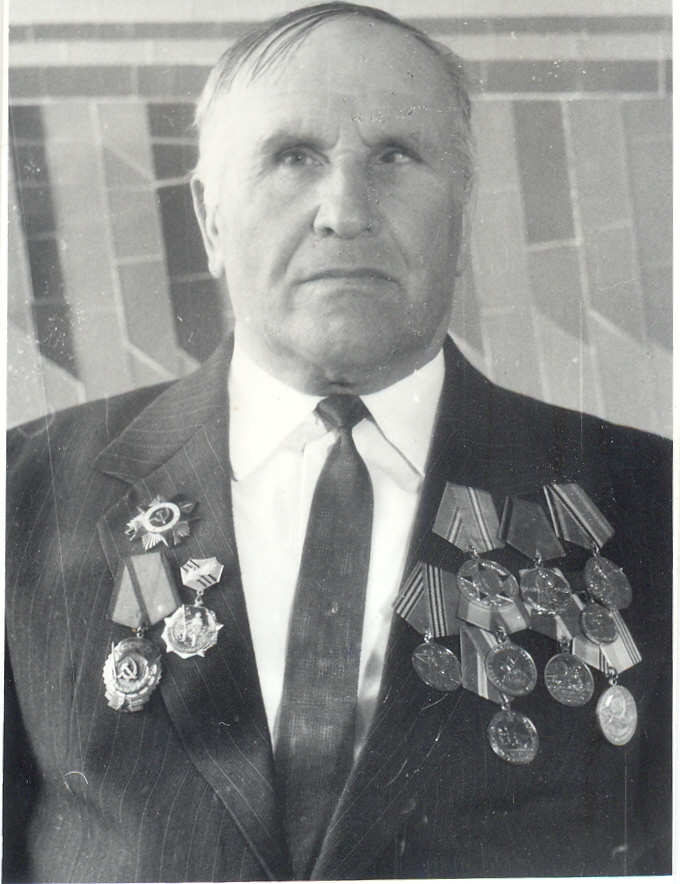 Марченко
 Яков Сергеевич
1921- 2002г
Красноармеец
Отец Илющенко Т.Я.
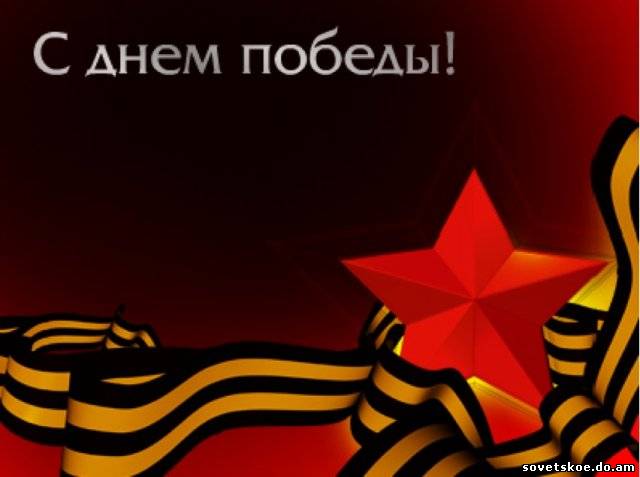 В 1937 осенью из Сузунского военкомата Новосибирской области забрали служить в Советскую армию, а в 1941 году началась война,  и прадед ушел воевать. Сражался за Родину на Белорусском фронте, недалеко от реки Буг. Воевал в мотострелковом полку. Были ранения, но при выздоровлении снова шел в бой. Сражался за Родину смело, мужественно, за что получил боевые награды. После войны трудился в колхозе.
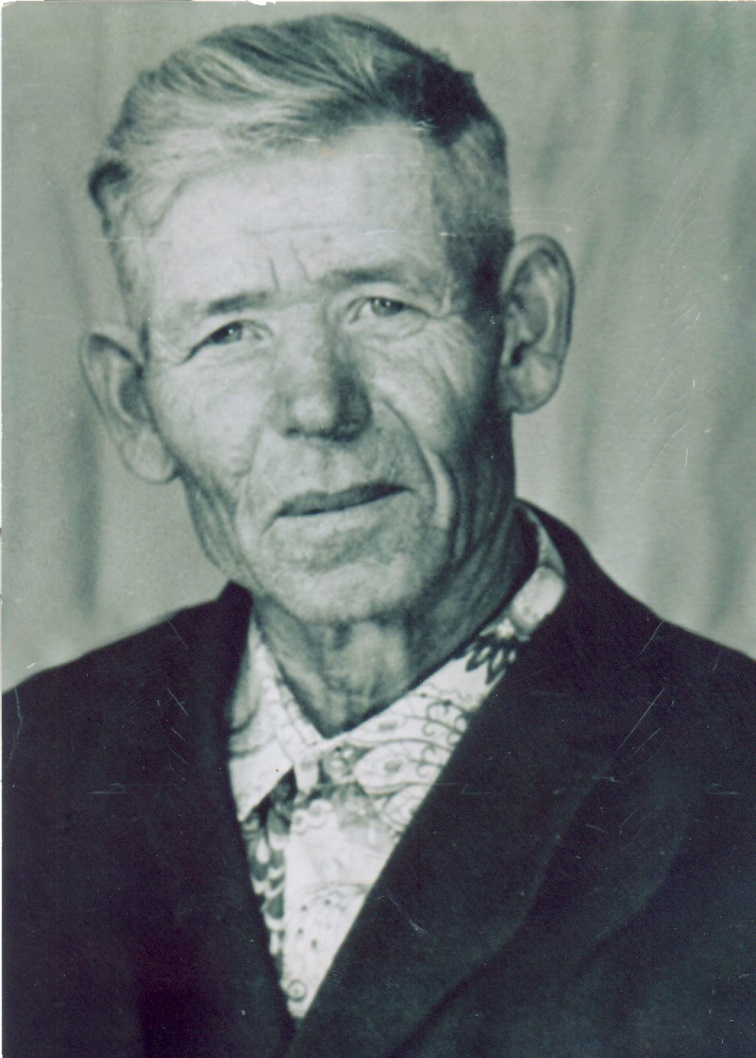 Ларькин 
Александр Васильевич 
1919-1990
Прадедушка Гриши Червоненко
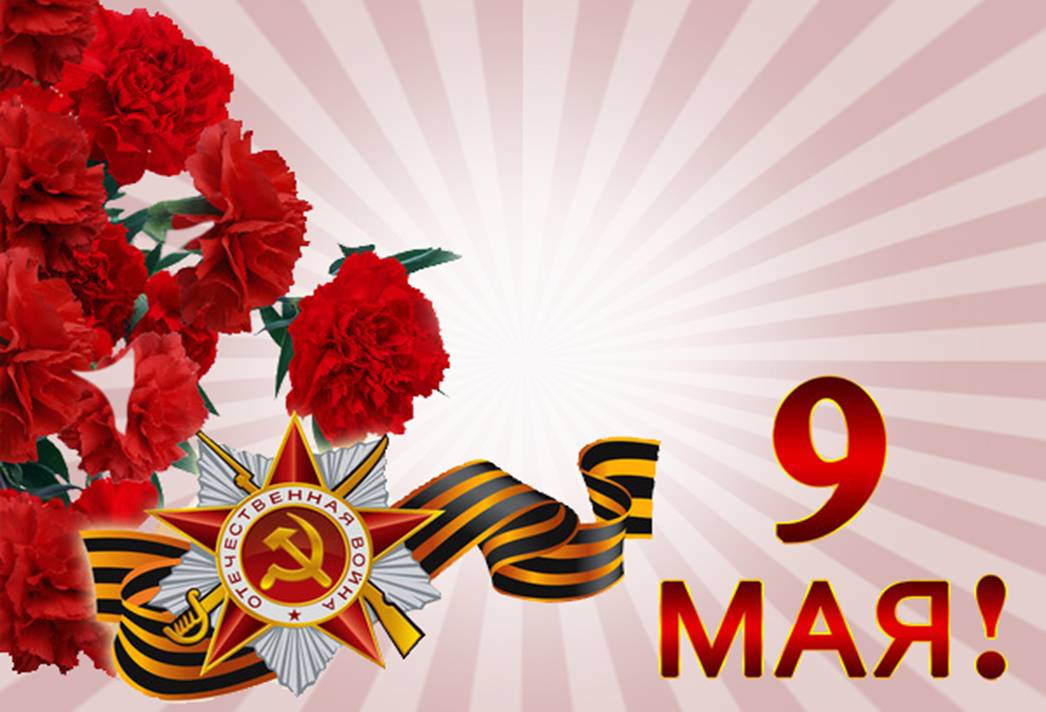 С 8 января 1943 года по 5 мая 1950 года служил в рядах Советской армии. В 1943 году был разведчиком, в 1944 году командир 9 минного полка, позднее в 1945- автоматчик (после ранения)
Был награжден  медалями «За отвагу», «За боевые заслуги» и многими другими орденами и медалями.
После войны работал писарем, позднее служил в органах МВД в звании лейтенант милиции.
Мальцев
 Вячеслав Иванович 
1925- 1995
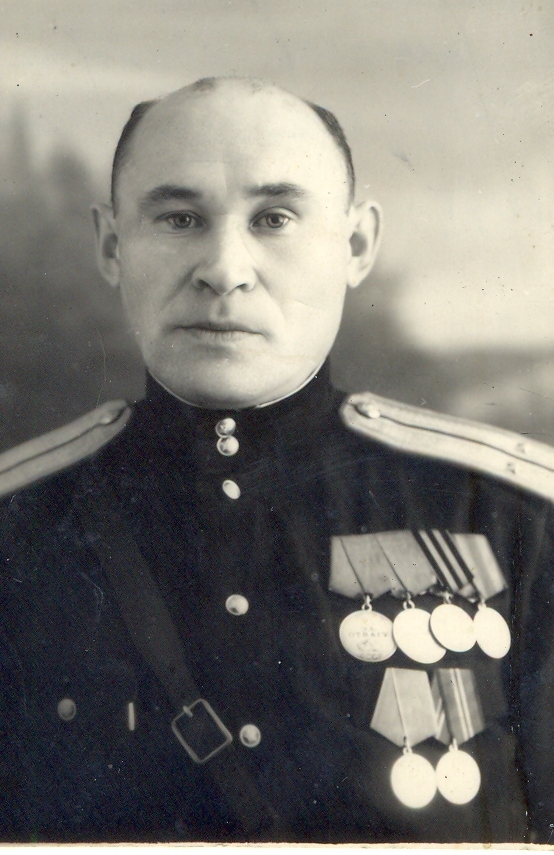 Прадедушка Вики Окуневой
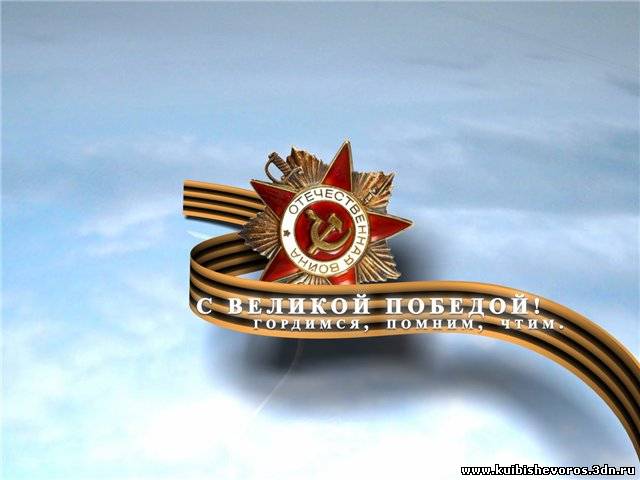 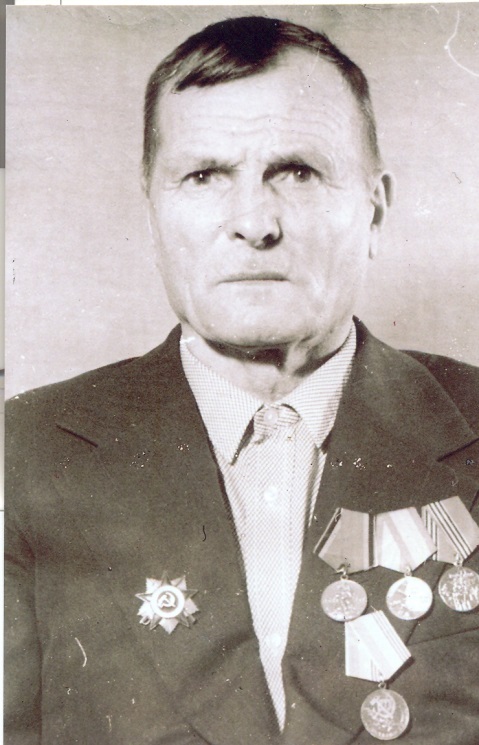 Прадедушки Щербеневой Карины
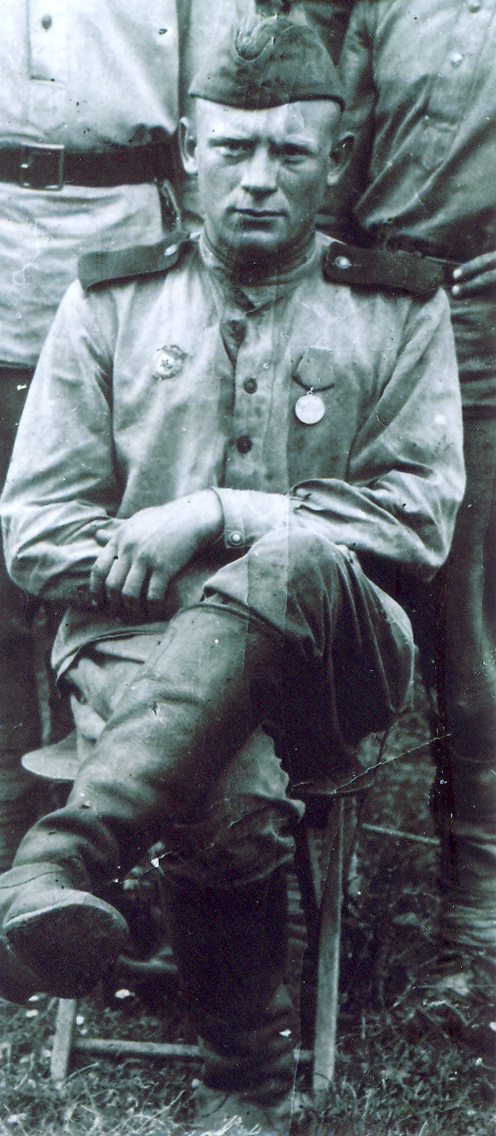 Щербенев 
Василий Андреевич 
1914-1993
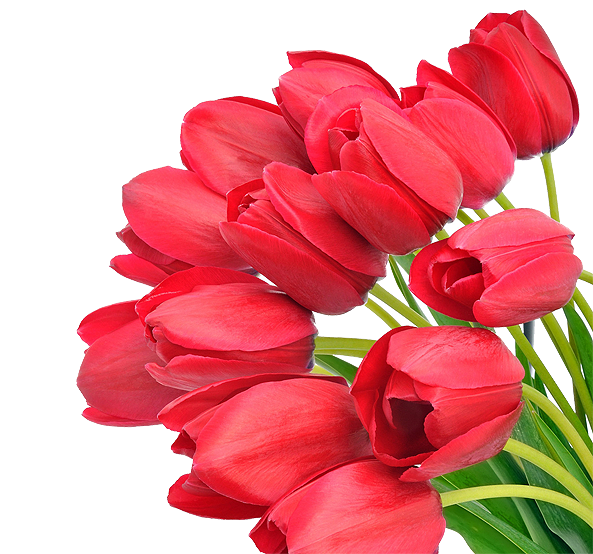 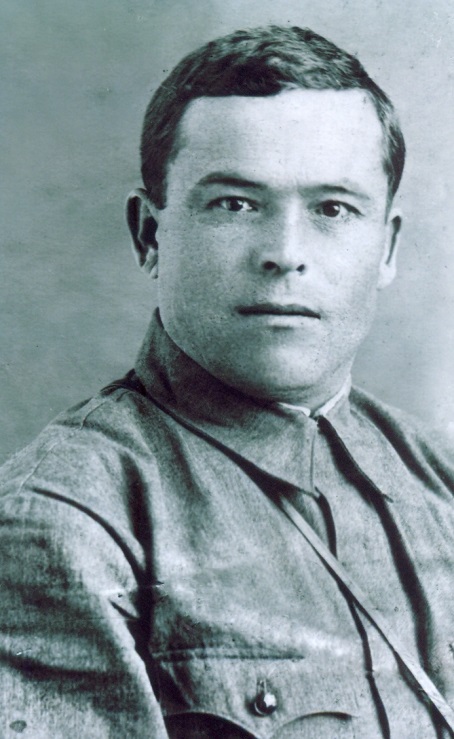 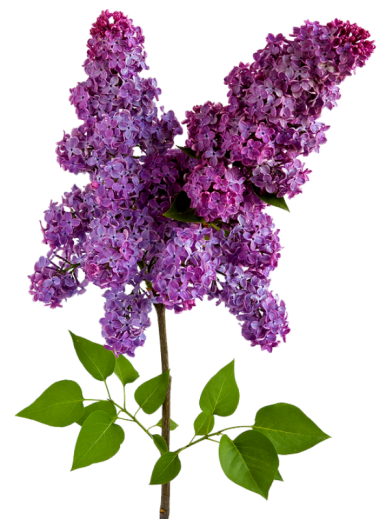 Александров Александр Семенович 
– комиссар штрафного батальона
Мухортов Стапан Егорович
Прадедушка 
Марченко Михаила
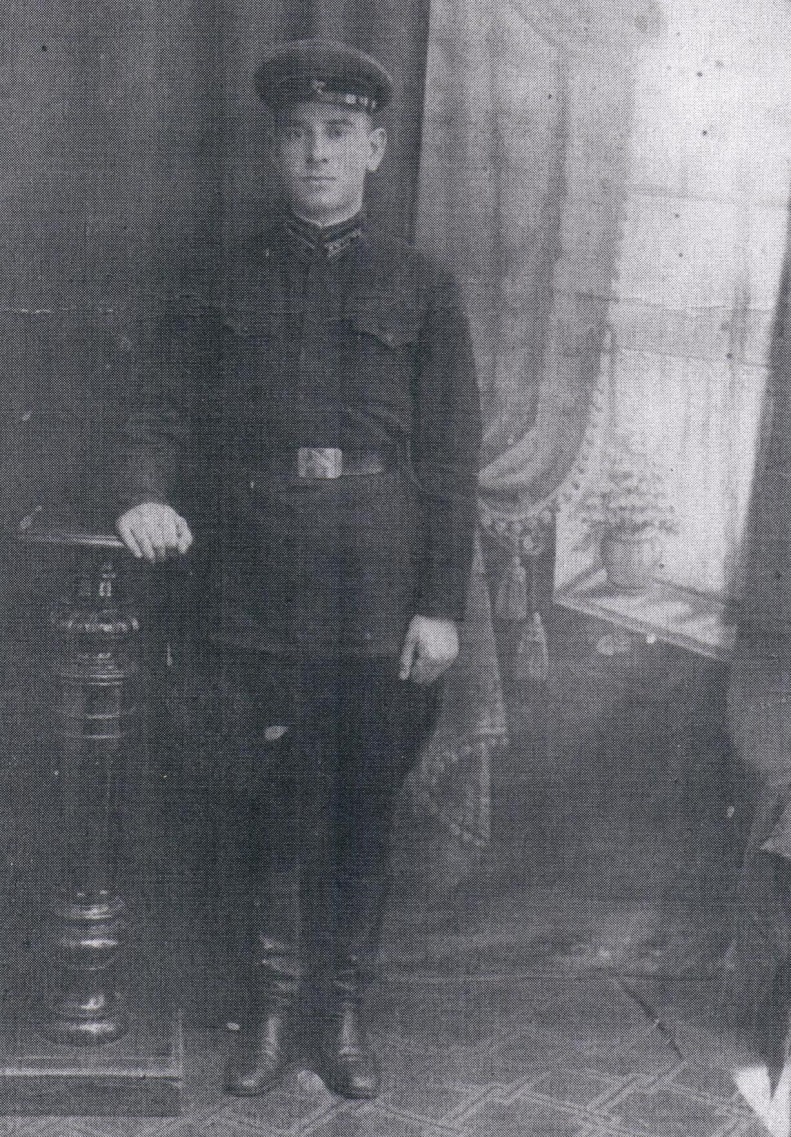 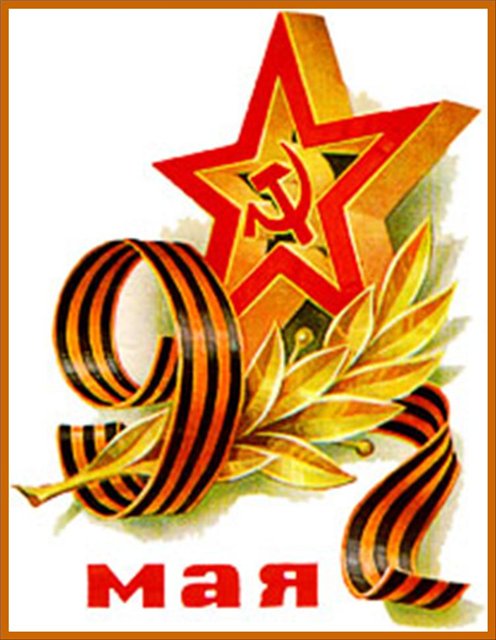 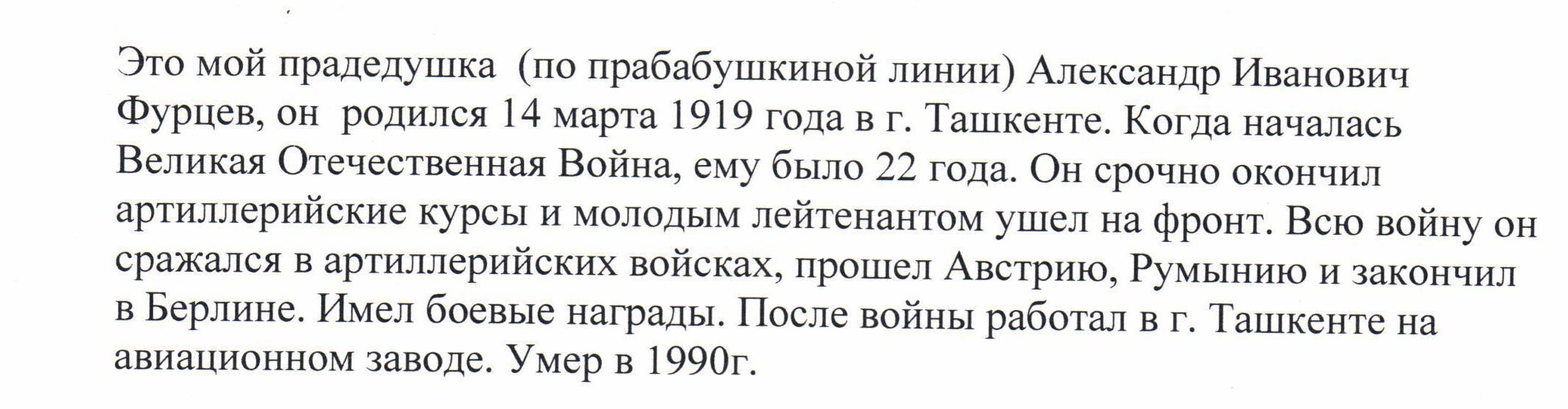 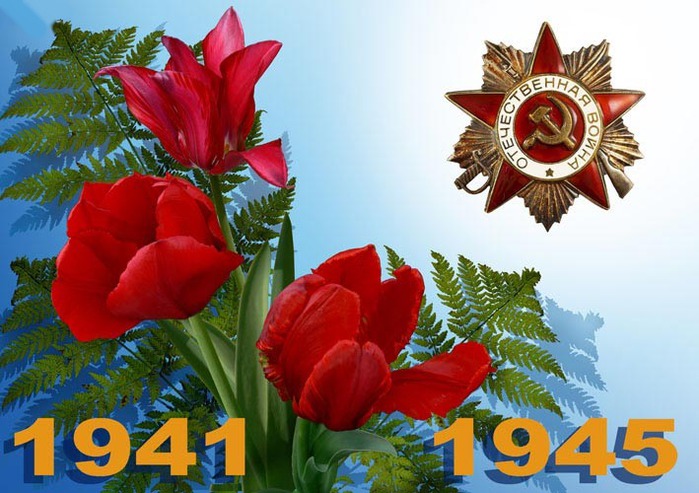 Прадедушка Эвелины Козловой
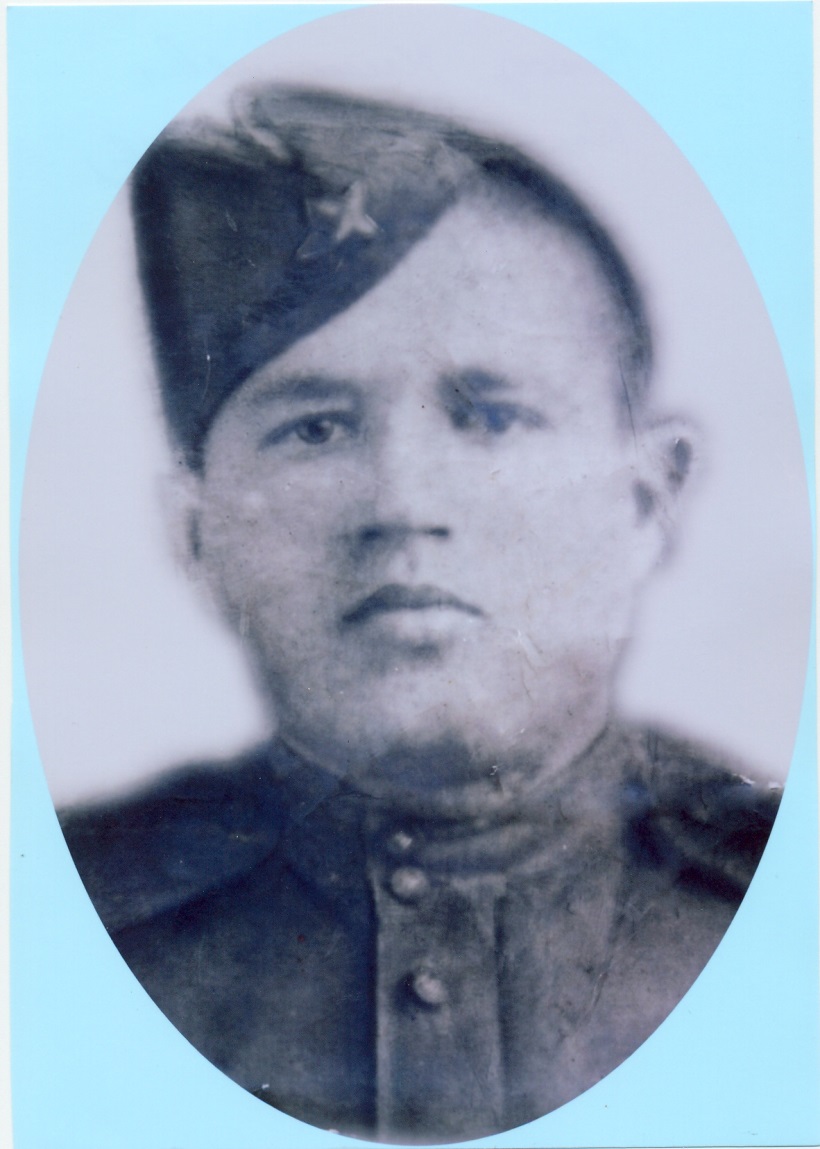 Кузенчиков
 Виктор Николаевич
1926- май 1945
погиб в г. Штецен (Германия)
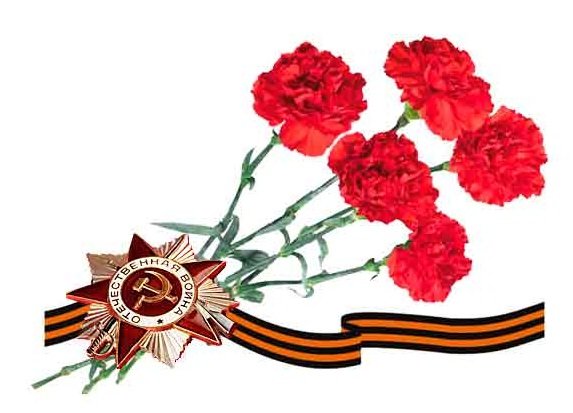 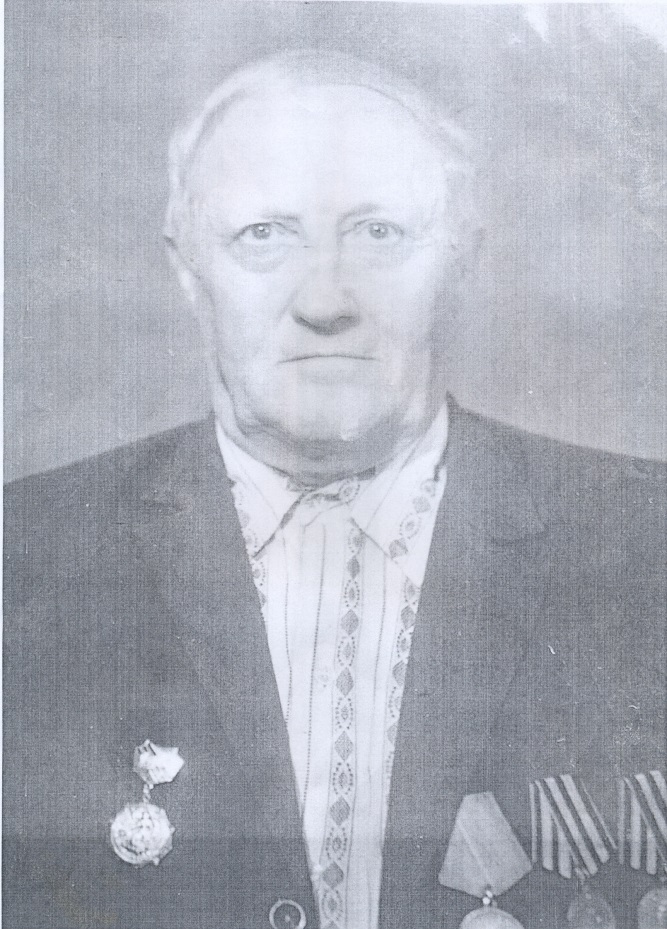 Вахрушев Михаил Иванович
Воевал  с 1943 по 1945 рядовым 
авиационного полка(техником по ремонту самолетов)
Награжден медалями: За взятие Кенигсберга, За отвагу, За победу над Германией,  орденом Отечественной войны  II Степени
Прадедушка Алеши Сидоренко
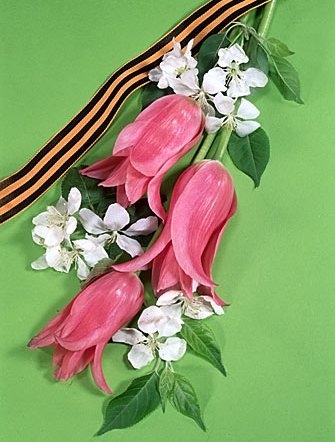 Прадедушка Арсения Лабуть
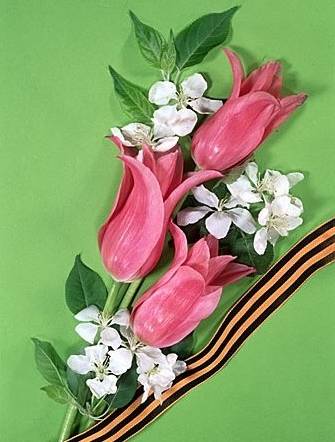 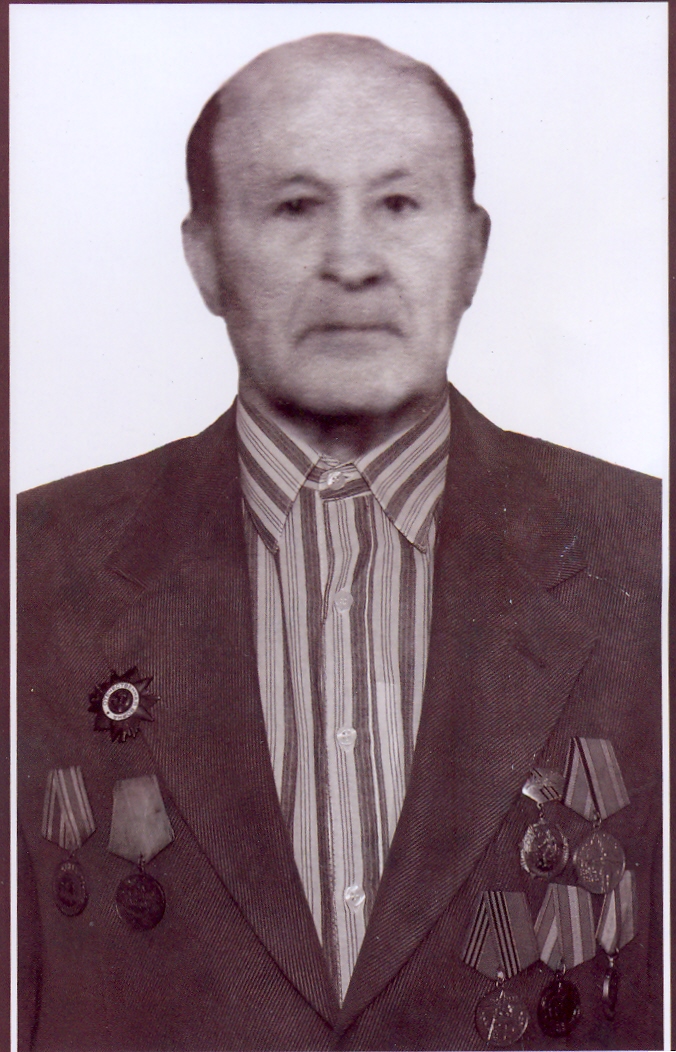 Орлов Тимофей Егорович
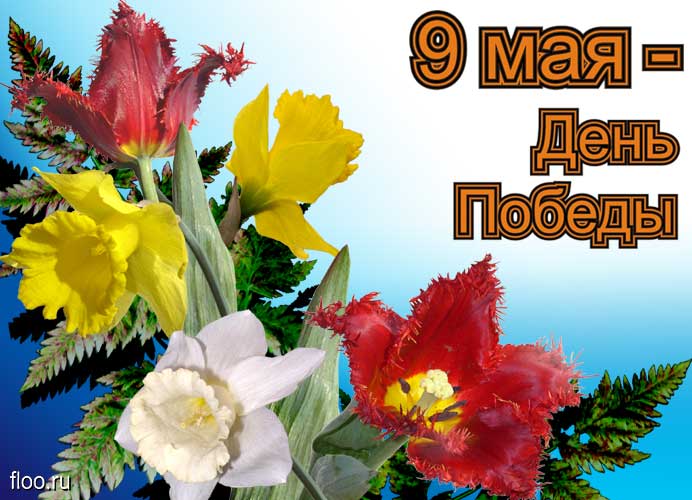 Прадедушка 
Скопина Ивана
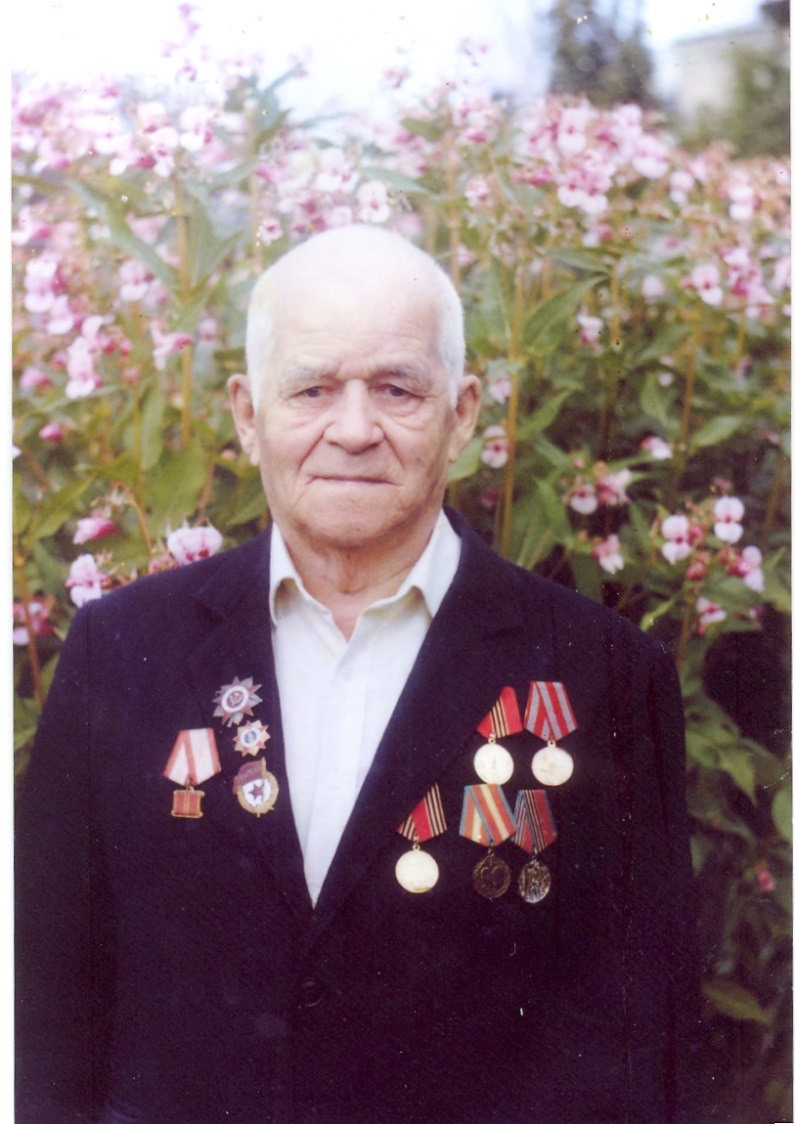 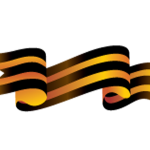 Балыкин Федор Кузьмич
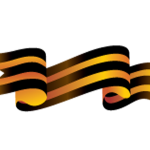 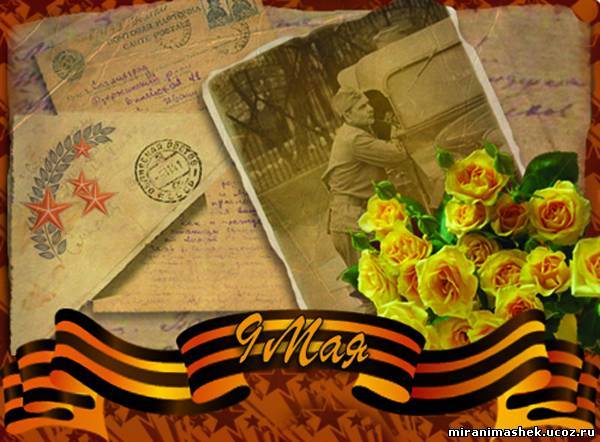 Максимов 
Нестер Михайлович 
год рождения 1914
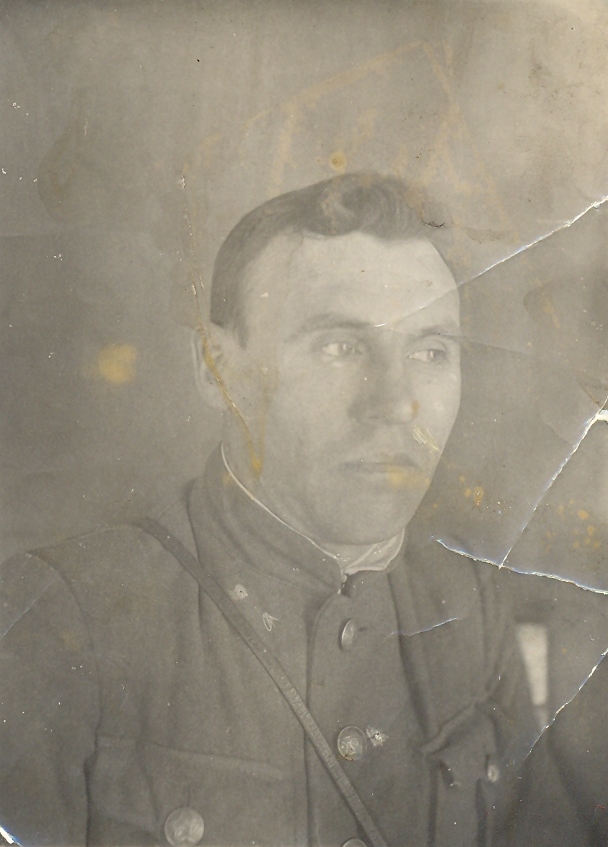 Прадедушка Савы Естифейкина
Участник трех войн:
война с Финляндией;
война с Германией;
война с Японией.
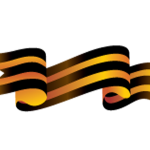 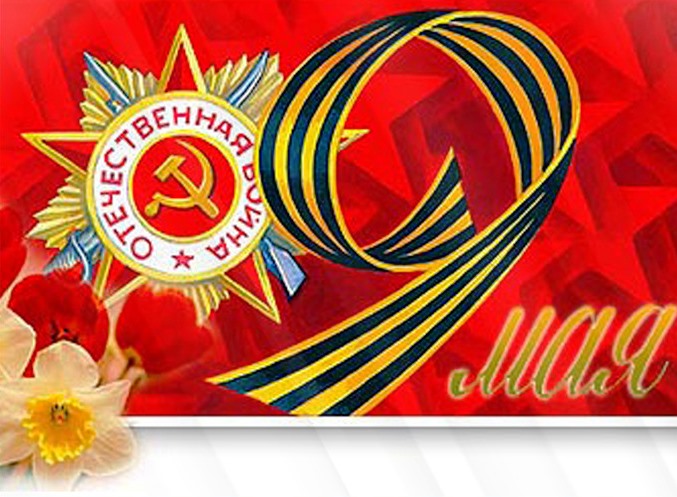 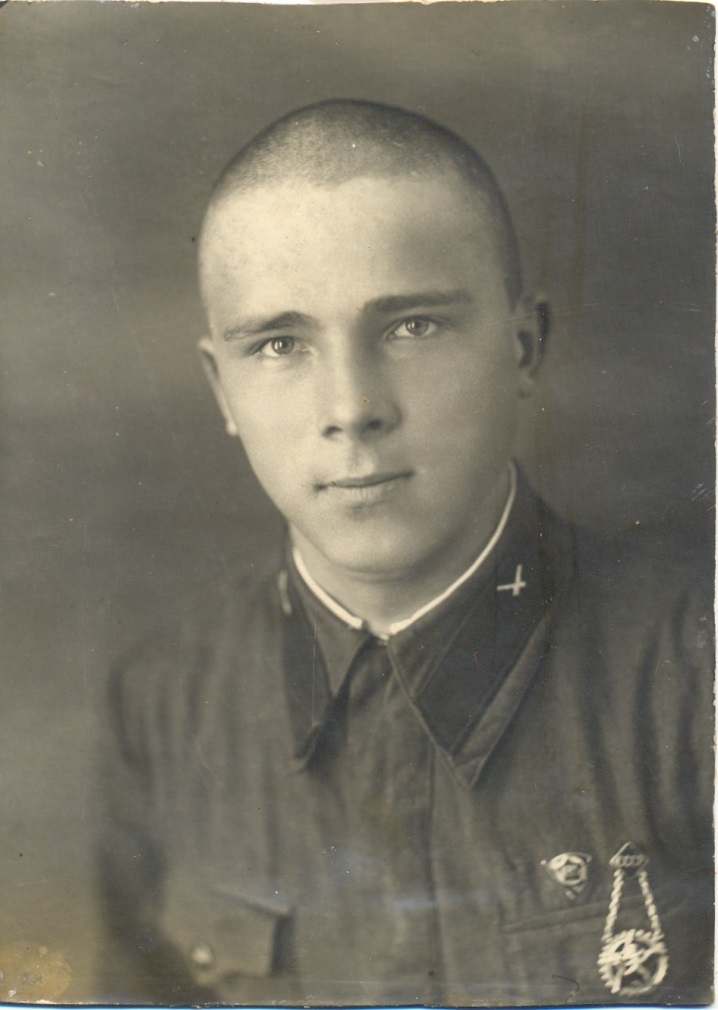 Прадедушка Лахтиной Полины
Сержант 
Кавалерист- разведчик
Бутаков Михаил Иванович 1918-2005г
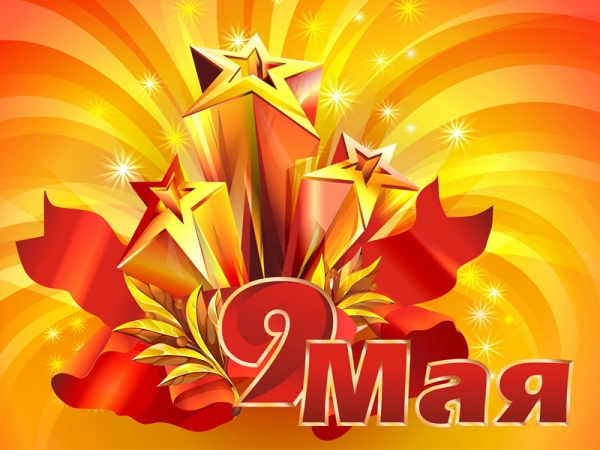 Румянцев Андрей Григорьевич
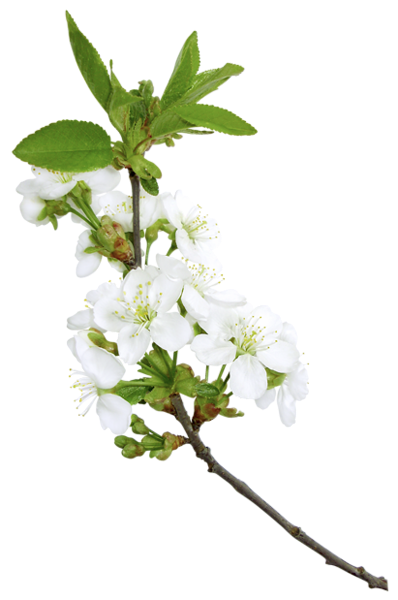 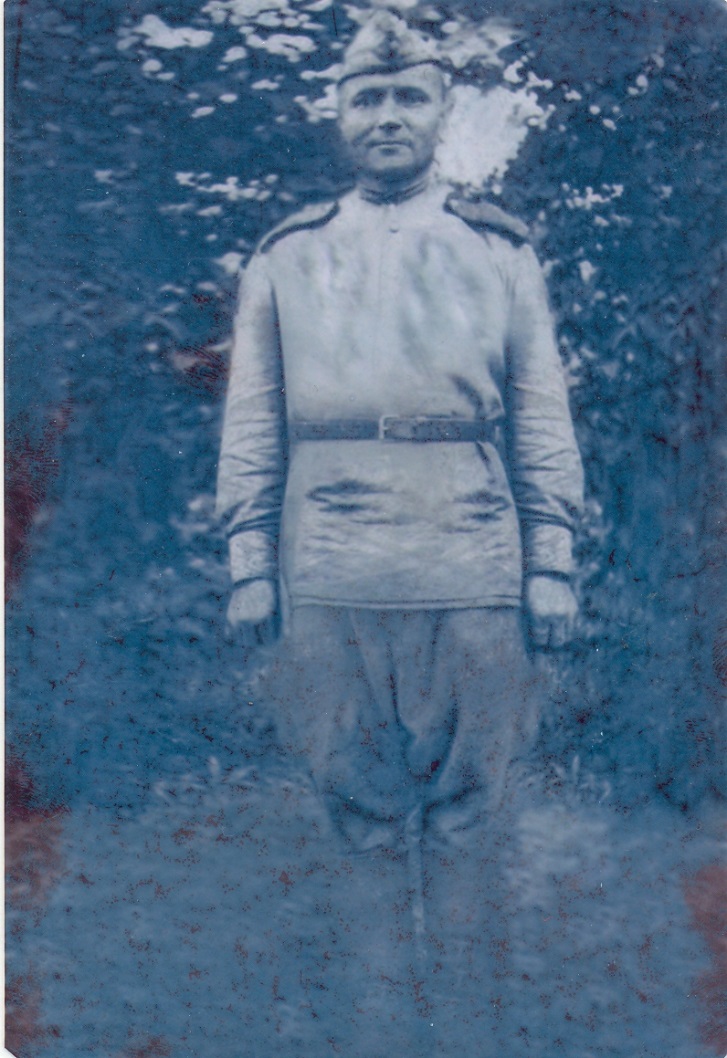 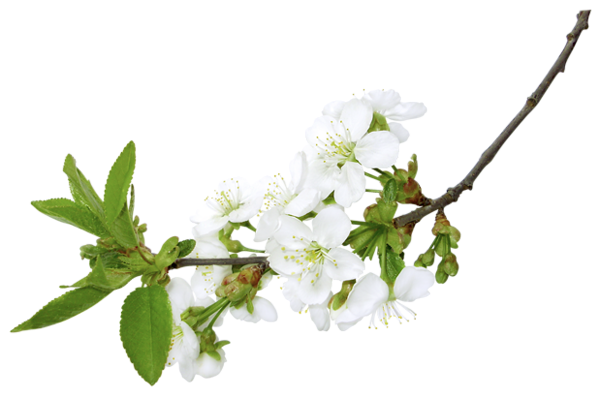 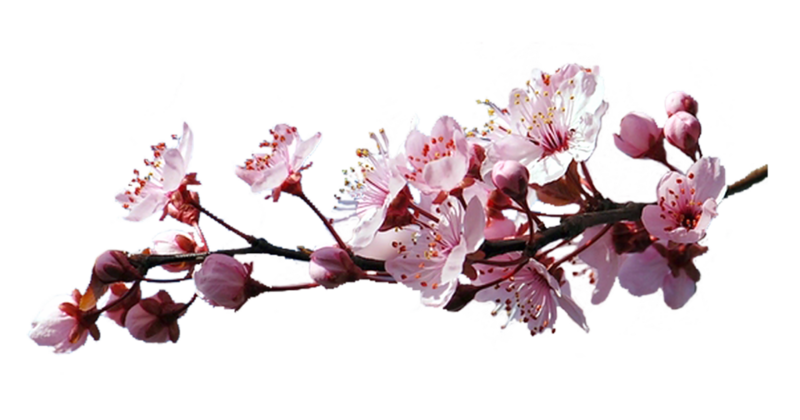 1903-1996г
Отец Власовой Н.А.
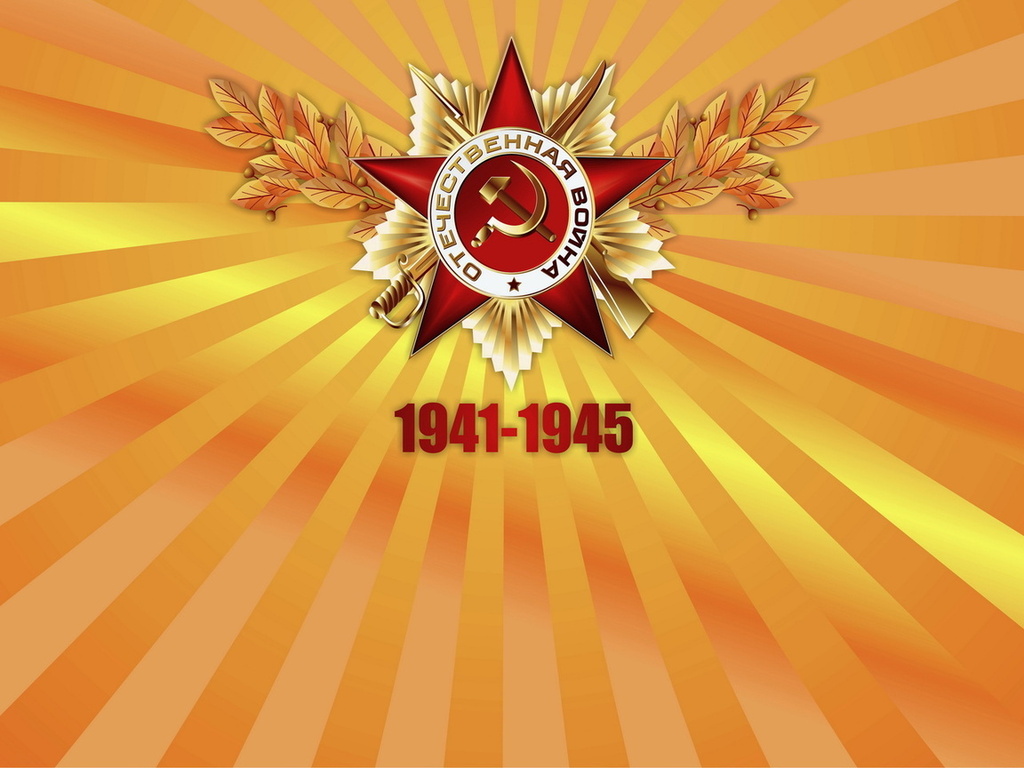 Прапрадедушка Зарвировой Миланы 
по маминой линии.
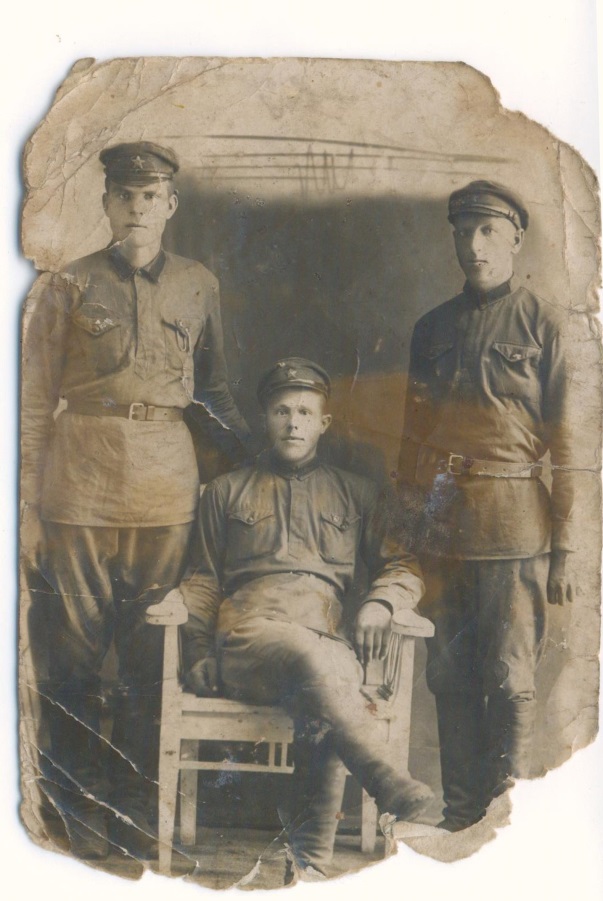 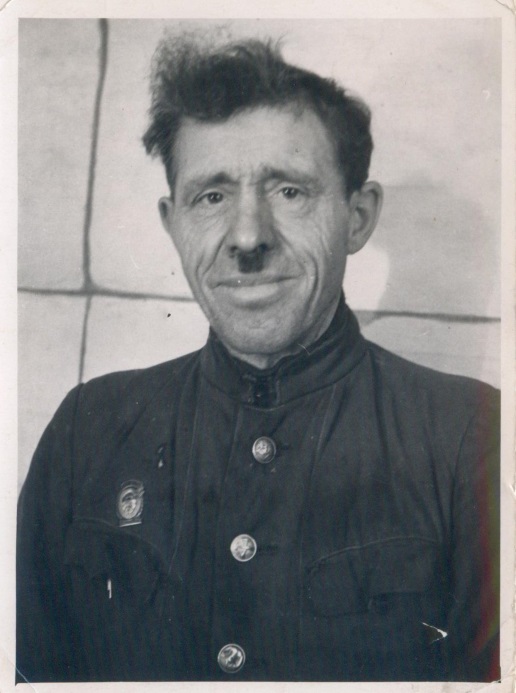 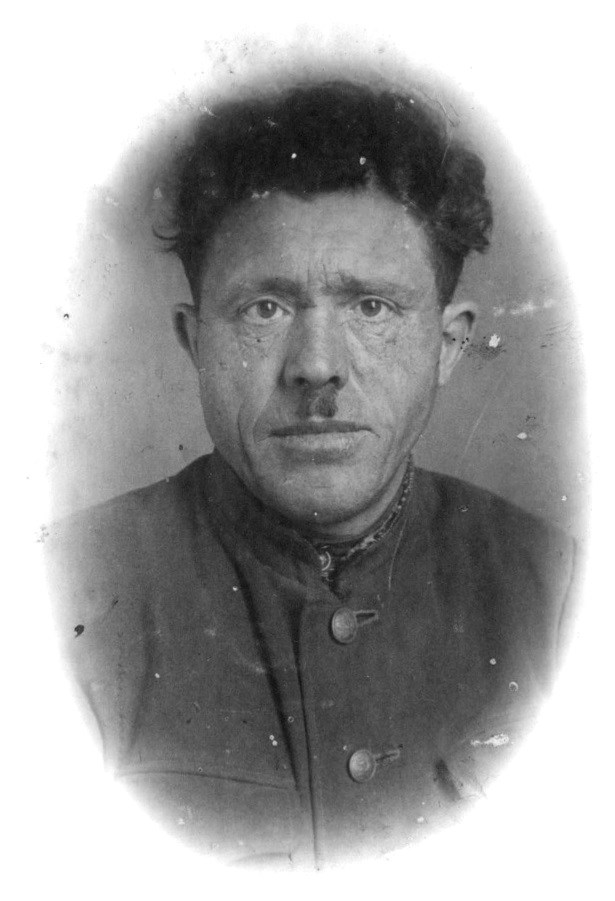 О войне рассказывать не любил. Воевал на Ленинградском фронте разведчиком. Во время боевого задания был ранен и направлен лечиться в Новосибирский госпиталь. Потом был переведён на Урал комендантом в лагерь военнопленных, где прослужил до окончания войны. По окончании войны уехал с семьей на Кузбасс. Имеются боевые награды.
Чикаев Андрей Степанович
1910 – 1982г
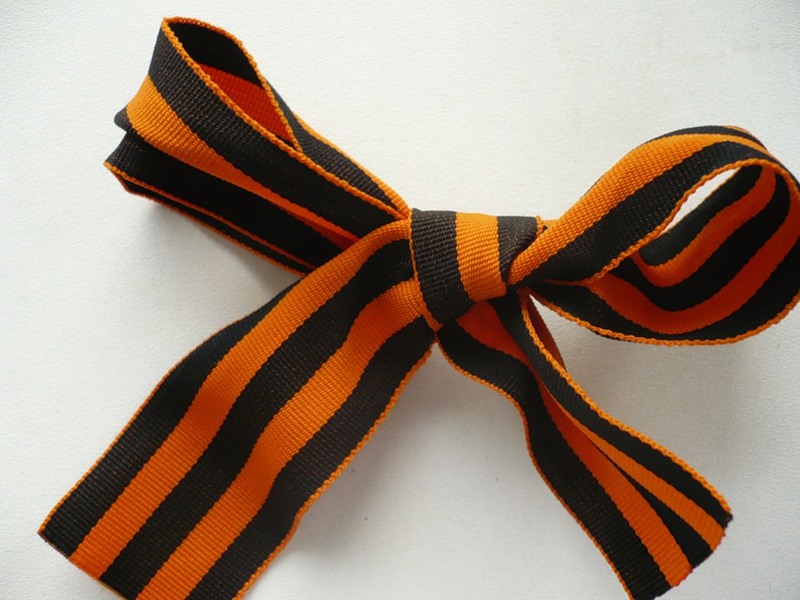 Маркин Павел Яковлевич
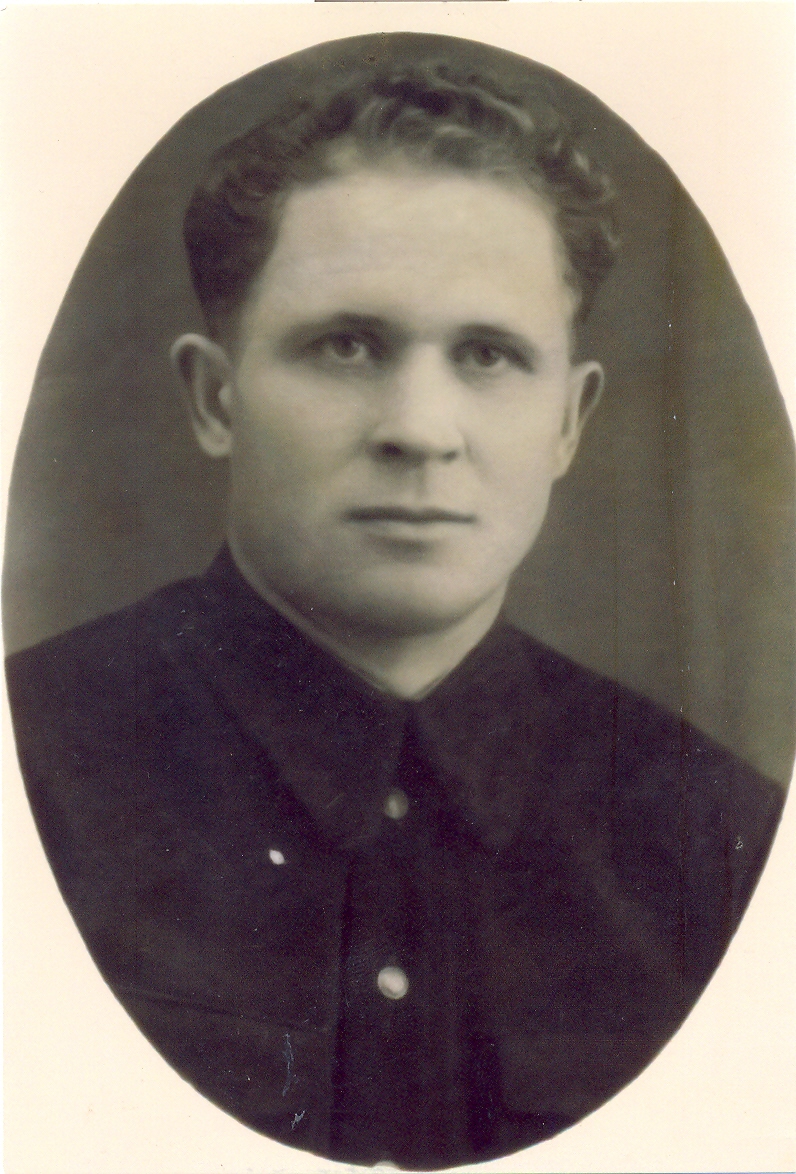 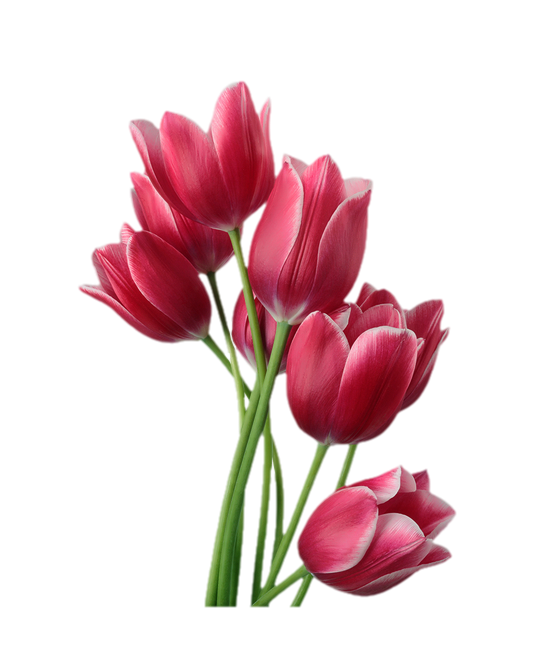 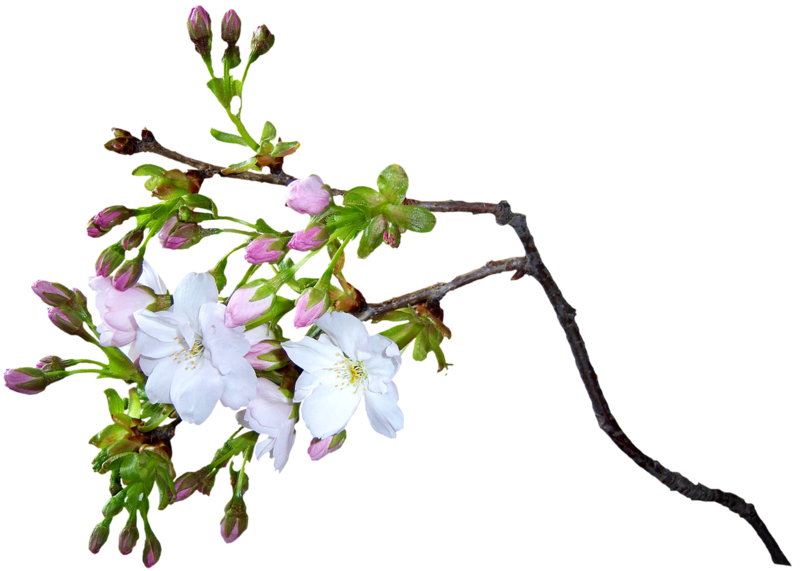 Участник войны с немецкими захватчиками и
 участник войны с Японией
После войны работал учителем
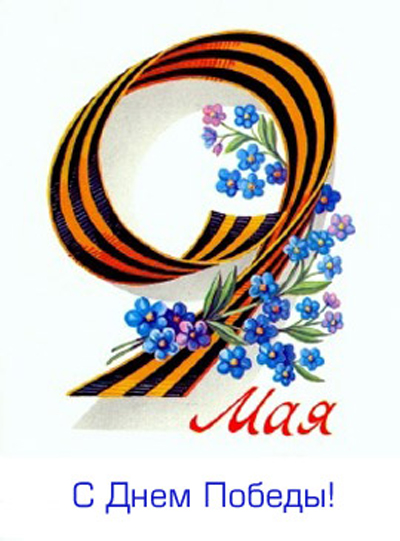 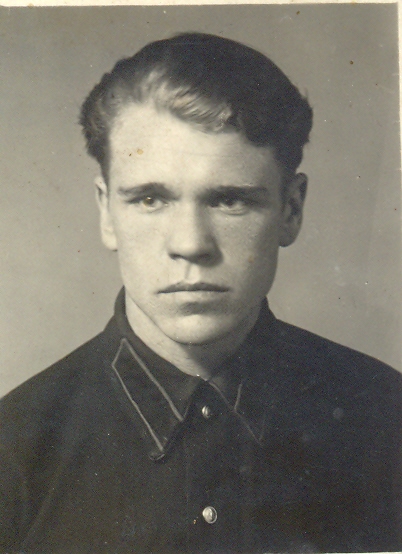 Прадедушка 
Карчевской Евы
Сержант связи 
1-й Украинский фронт с1942г по1945г 
Окончил войну в Венгрии
Писарев Михаил Никитович
1924 -1987г.
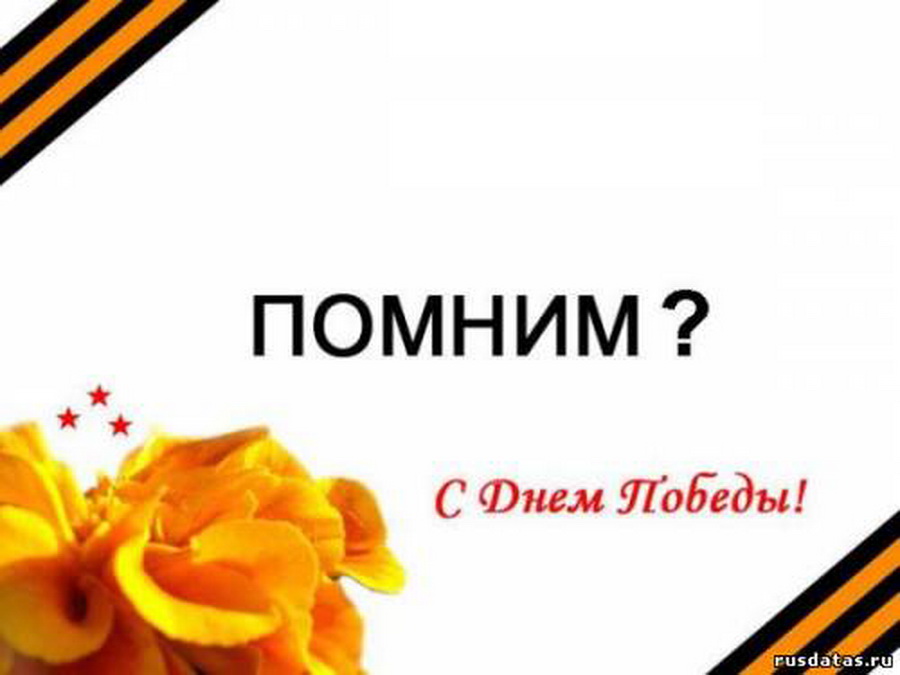 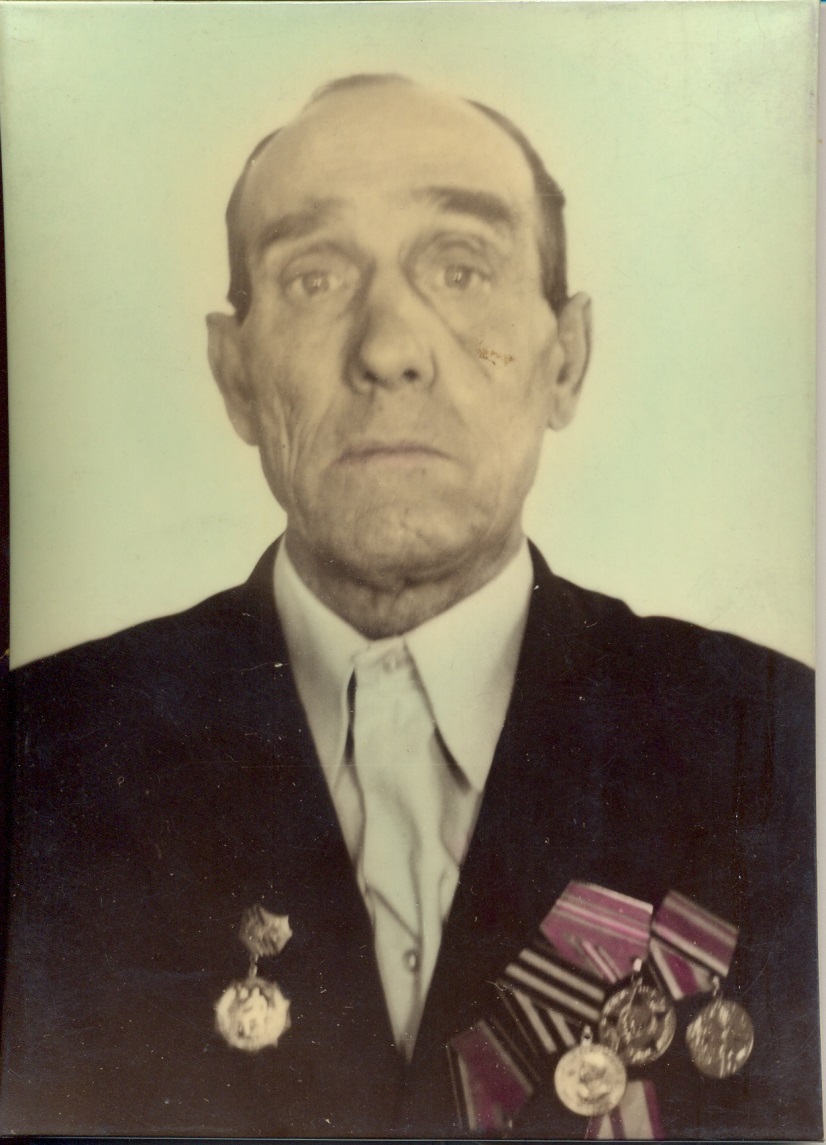 Снайпер  
 воевал на Украинском фронте под  командованием Черниховского И.Д.
Ранен в 1944году
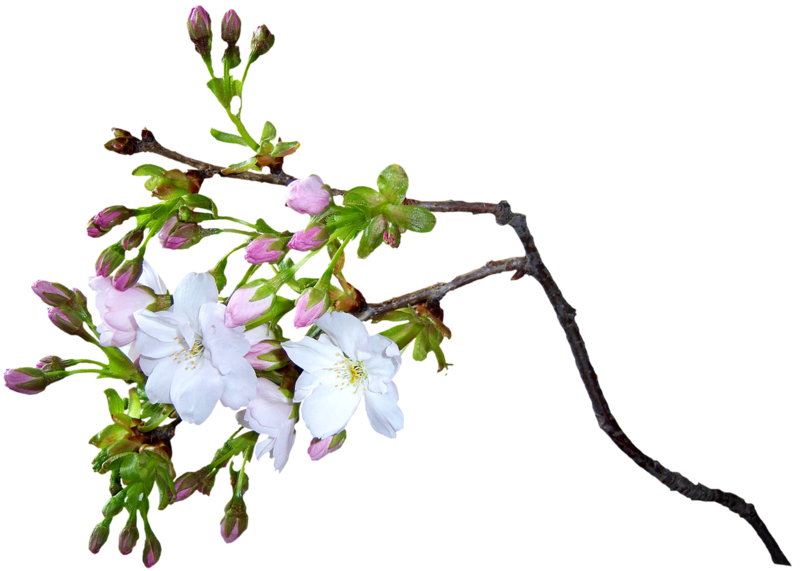 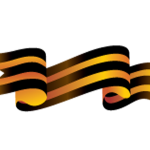 Прадедушка Кукштель Марка
Шило Николай Михайлович 
1926- 2002г
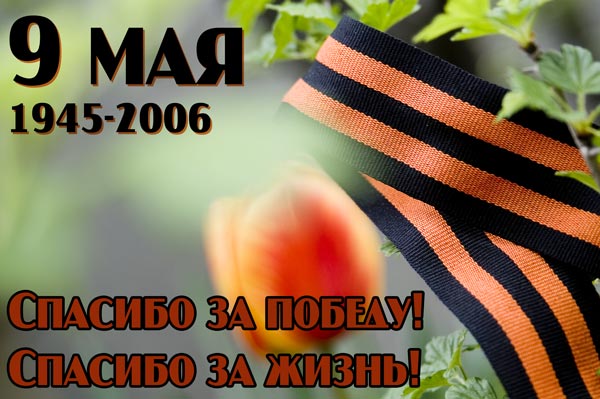 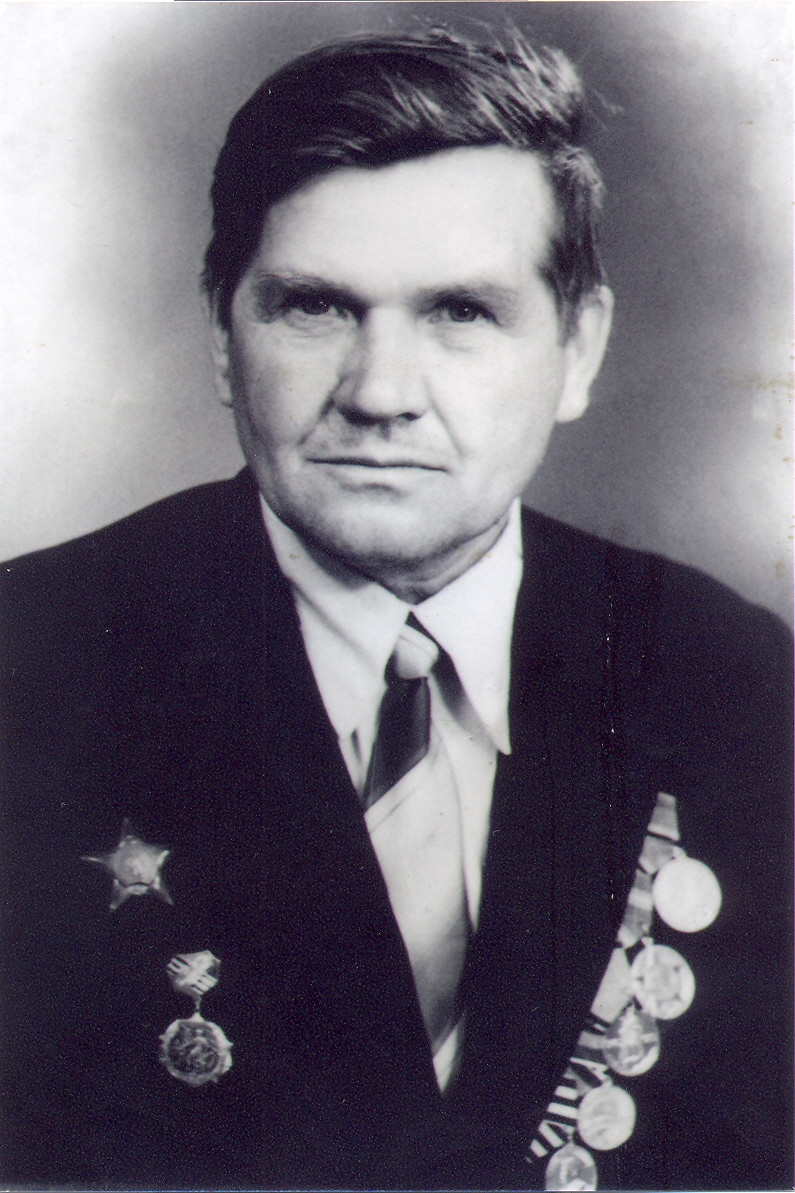 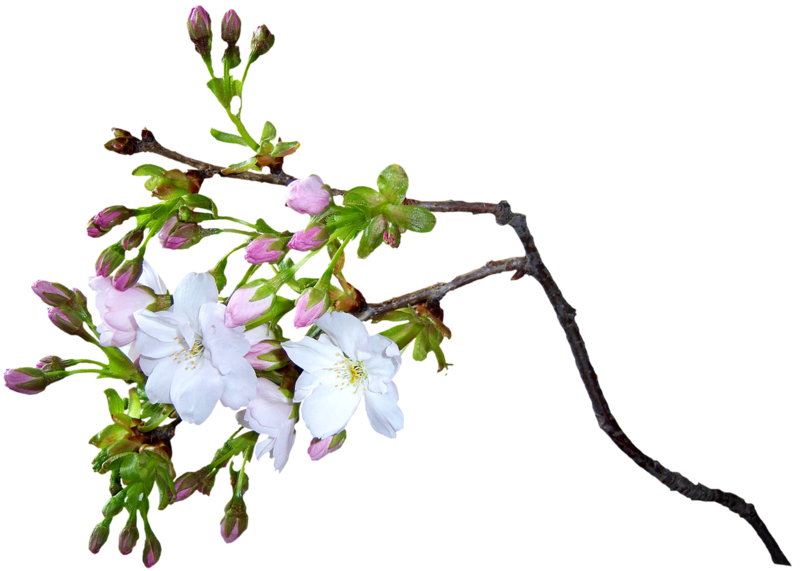 Прадедушка Канина Степы
Ушел на Фронт в 20 лет. Звание: младший лейтенант. Должность: командир минометного взвода
Канин Иван  Васильевич
1922 год рождения
19 августа 1943года в бою уничтожили 3 огневые точки противника. Получил ранение в голову. За этот бой награжден орденом Отечественной войны  I степени. Окончил войну в Польше. Вернулся домой.
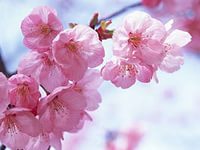 Прадедушка Котоваловой Полины
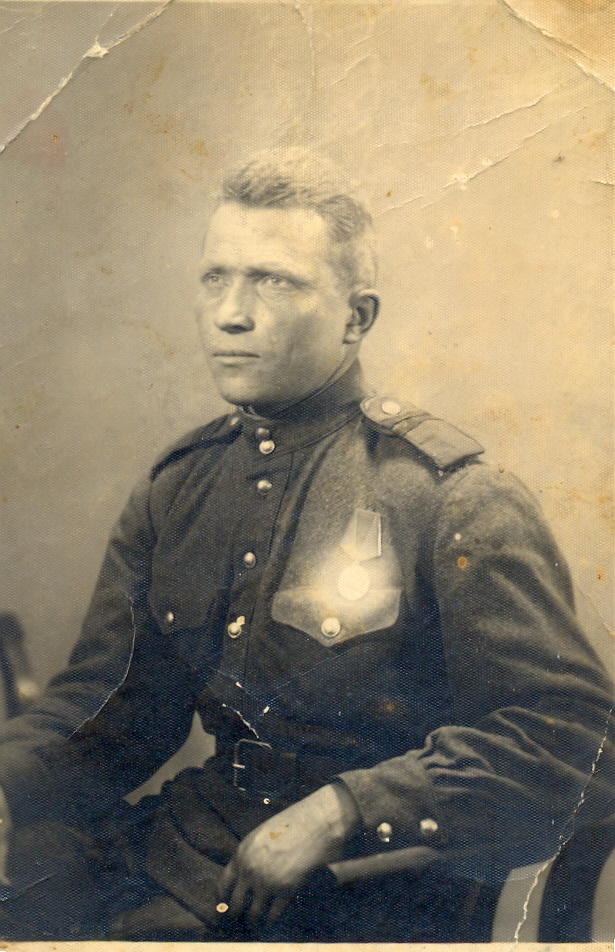 Служил в морской пехоте с 1941 по 1945 год.
 Имел офицерское звание. Войну закончил в Берлине. Вернулся домой в деревню «Красная Нива»
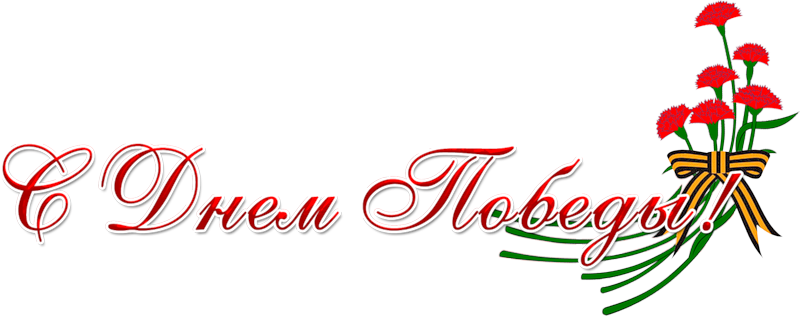 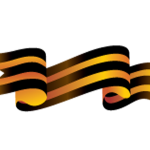 Барбышев Данила Аверьянович